CARRERA DE INGENIERÍA MECATRÓNICA
 
PROYECTO  DE TITULACIÓN PREVIO A LA OBTENCIÓN DEL TÍTULO DE INGENIERO  MECATRÓNICO
 
REALIZADO POR: 
MILTON PATRICIO RODRÍGUEZ ÁLVAREZ
DIEGO WLADIMIR VERA AGUILERA
  
TEMA: “DISEÑO Y CONSTRUCCIÓN DE UN TANQUE DE 800 LITROS DE CAPACIDAD CON SISTEMA AUTOMÁTICO DE REFRIGERACIÓN PARA ALMACENAMIENTO DE LECHE CRUDA EN LA HACIENDA LA ALBORADA UBICADA EN LA PROVINCIA DEL CARCHI.”
 
 DIRECTOR: ING. XAVIER SEGOVIA 
CODIRECTOR: ING. FRANCISCO PAZMIÑO
OBJETIVO GENERAL
Diseñar y construir un tanque de 800 litros de capacidad con  sistema automático de refrigeración, capaz de mantener la temperatura entre 3°C y 4°C, para evitar la reproducción de bacterias en la leche cruda de la hacienda “LA ALBORADA”.
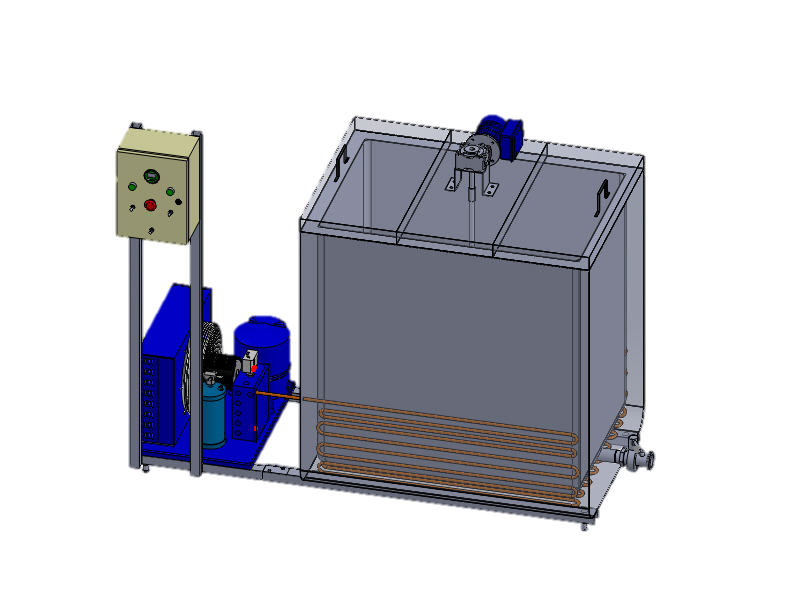 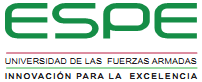 OBJETIVOS ESPECÍFICOS
Diseñar y seleccionar los componentes para el sistema de refrigeración.

Controlar la temperatura de la leche cruda en el tanque de almacenamiento, dentro los rangos requeridos por la norma INEN (CPE 007:1983).

Elaborar un protocolo de pruebas para verificar el cumplimiento de los objetivos. 

Realizar las pruebas preliminares del funcionamiento del sistema para mantener la leche a una temperatura de 3 a 4°C.
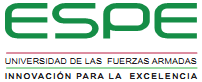 ALCANCE DEL PROYECTO
Mantener la leche cruda en un rango de temperaturas establecidas por las normas. 

Mantener la calidad del producto y llevar un registro diario de la producción de la empresa, garantizando los ingresos de forma segura para el cliente.
 
Las variables de temperatura, tiempo y nivel del recipiente se podrán visualizar a través de una interfaz gráfica.  

El sistema de refrigeración contará con un manual de usuario en donde se detalla su operación y mantenimiento, así como las soluciones frente a posibles fallos.
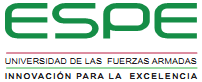 DESCRIPCIÓN DEL PROYECTO
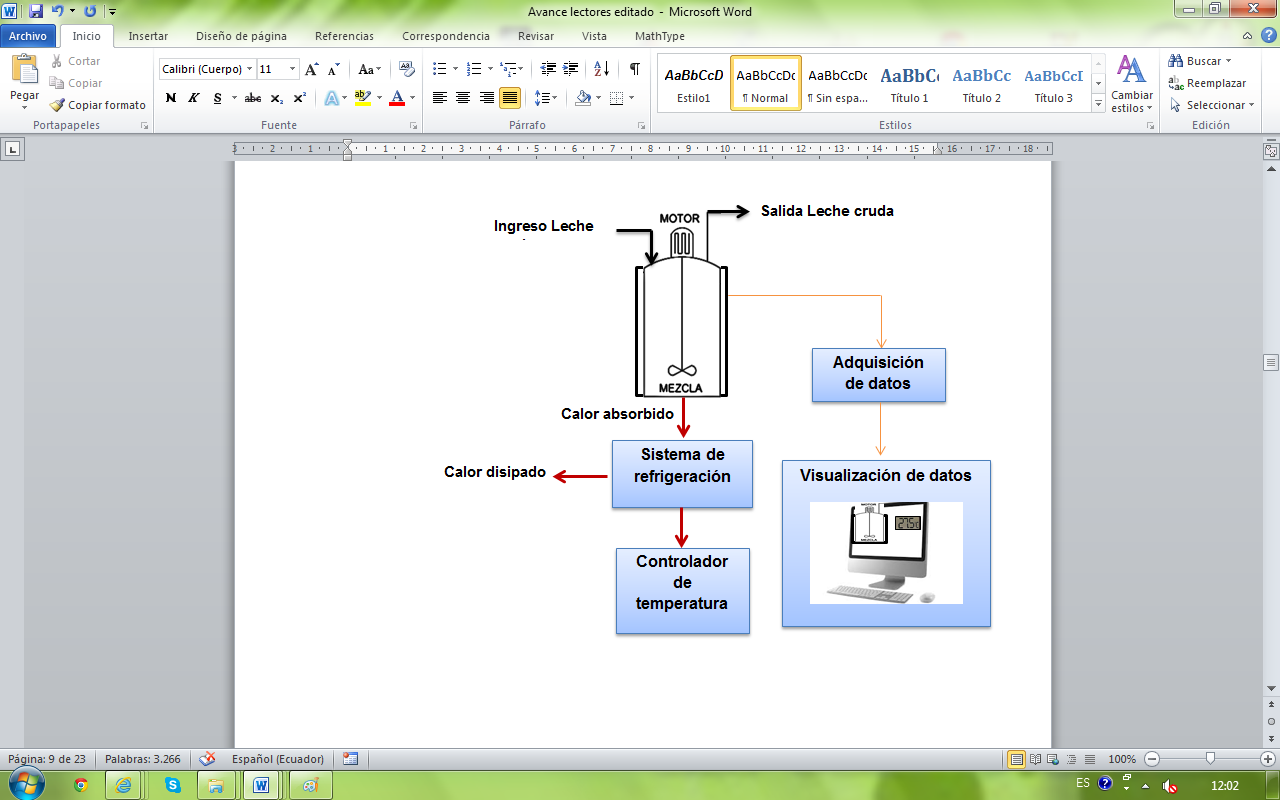 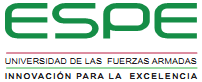 PROPIEDADES DE LA LECHE CRUDA
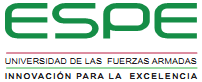 TRATAMIENTO DE LA LECHE CRUDA PARA SU INDUSTRIALIZACIÓN
Se basa fundamentalmente en todo el proceso.

La industria láctea paga a sus proveedores de acuerdo al nivel de calidad del producto con respecto a la cantidad de microorganismos que contengan. 

Norma NTE INEN 9:2012 “Norma Técnica Ecuatoriana – Instituto Ecuatoriano de Normalización”.
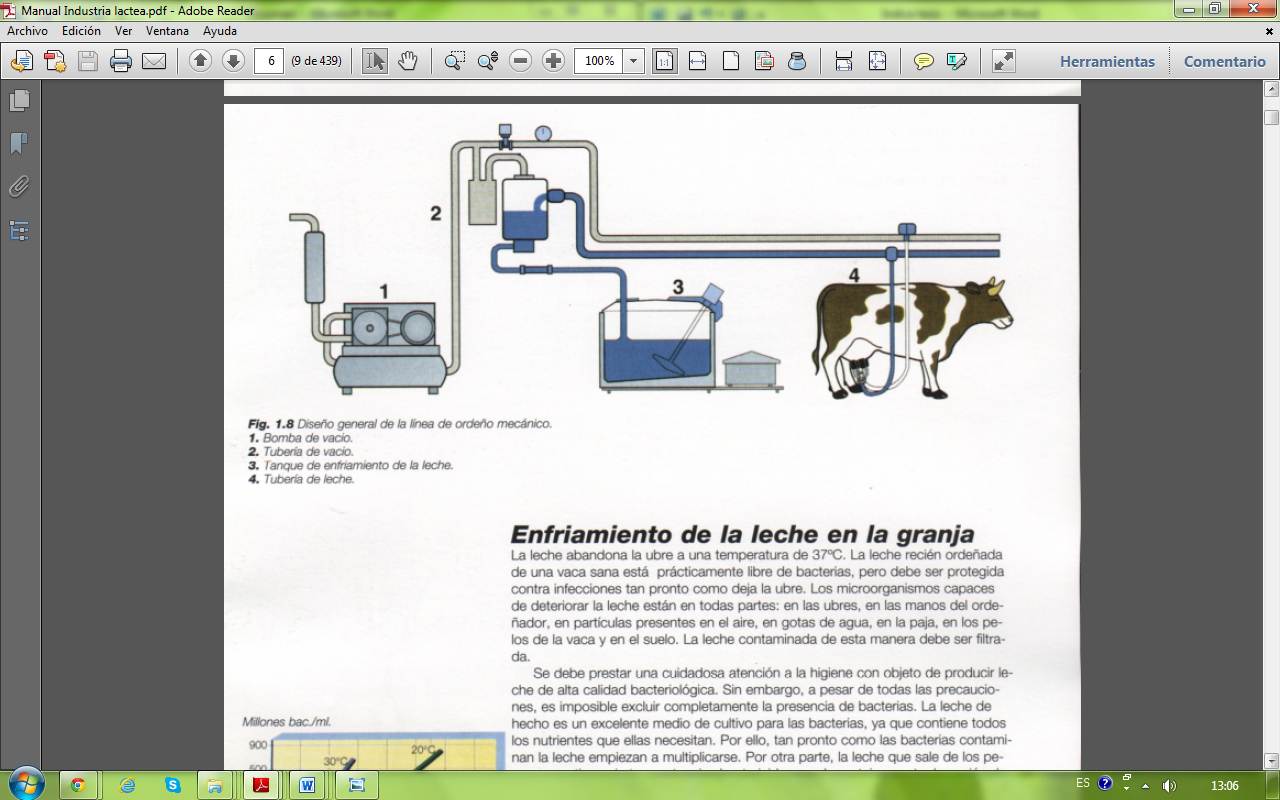 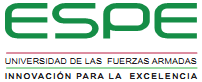 ENFRIAMIENTO DE LA LECHE CRUDA
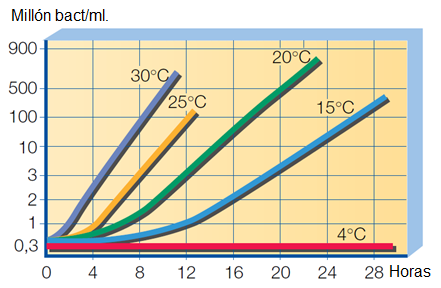 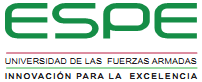 ALMACENAMIENTO DE LA LECHE CRUDA
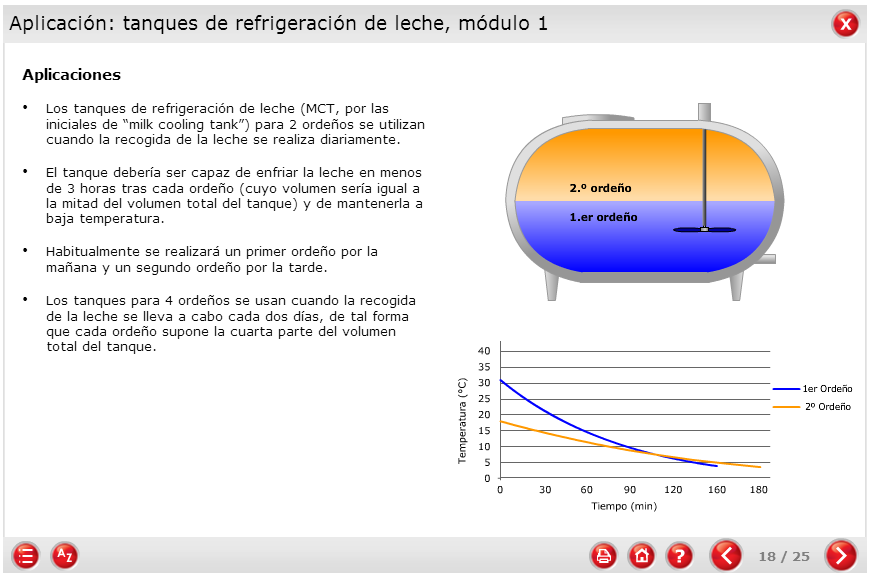 NORMA CPE INEN 007
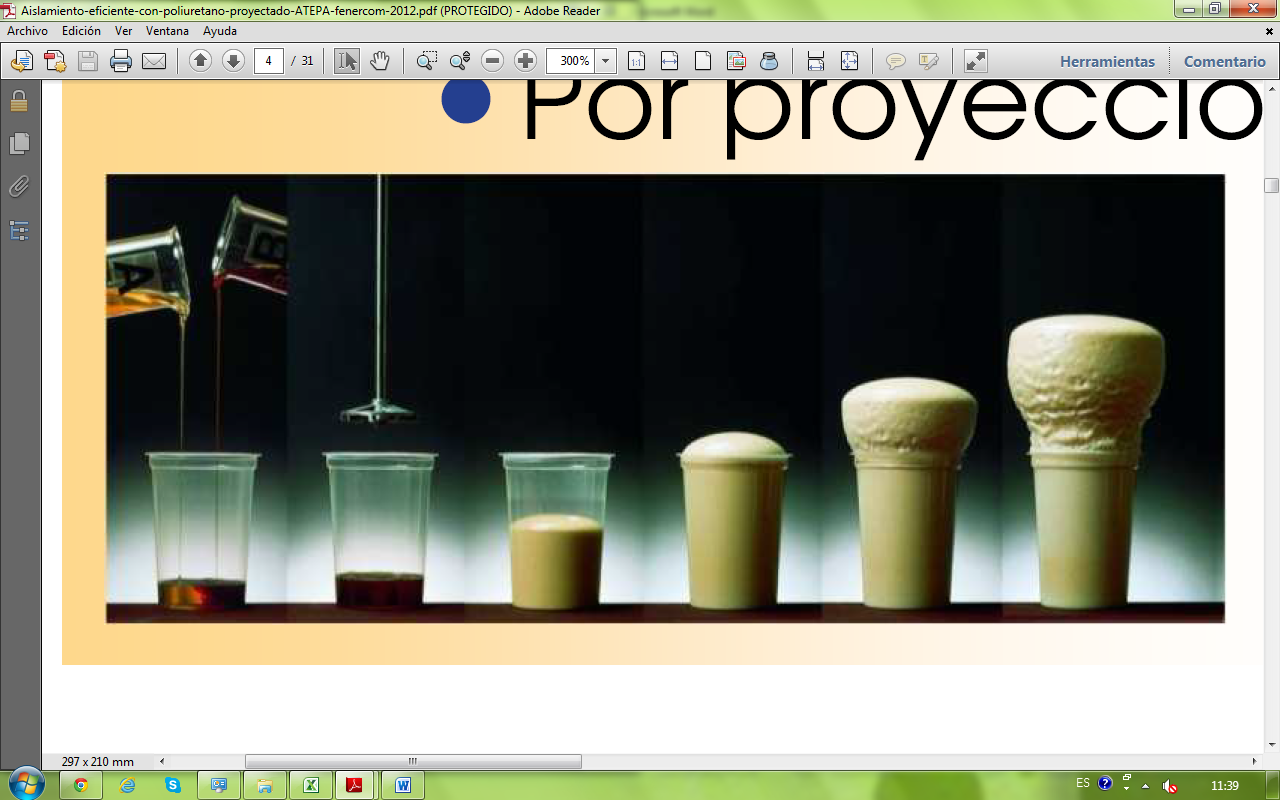 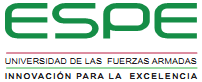 METODOLOGÍA DEL DISEÑO MECATRÓNICO
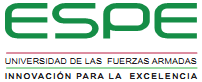 ETAPAS EN EL DESARROLLO DEL DISEÑO MECATRÓNICO
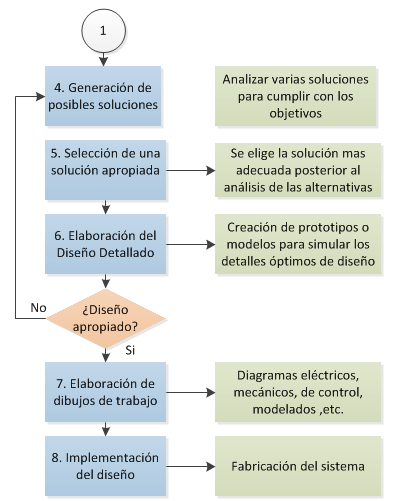 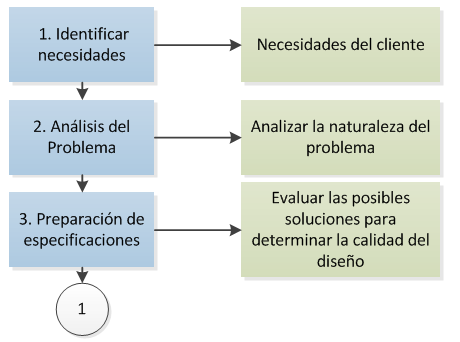 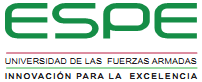 DESPLIEGUE DE LA CASA DE LA CALIDAD
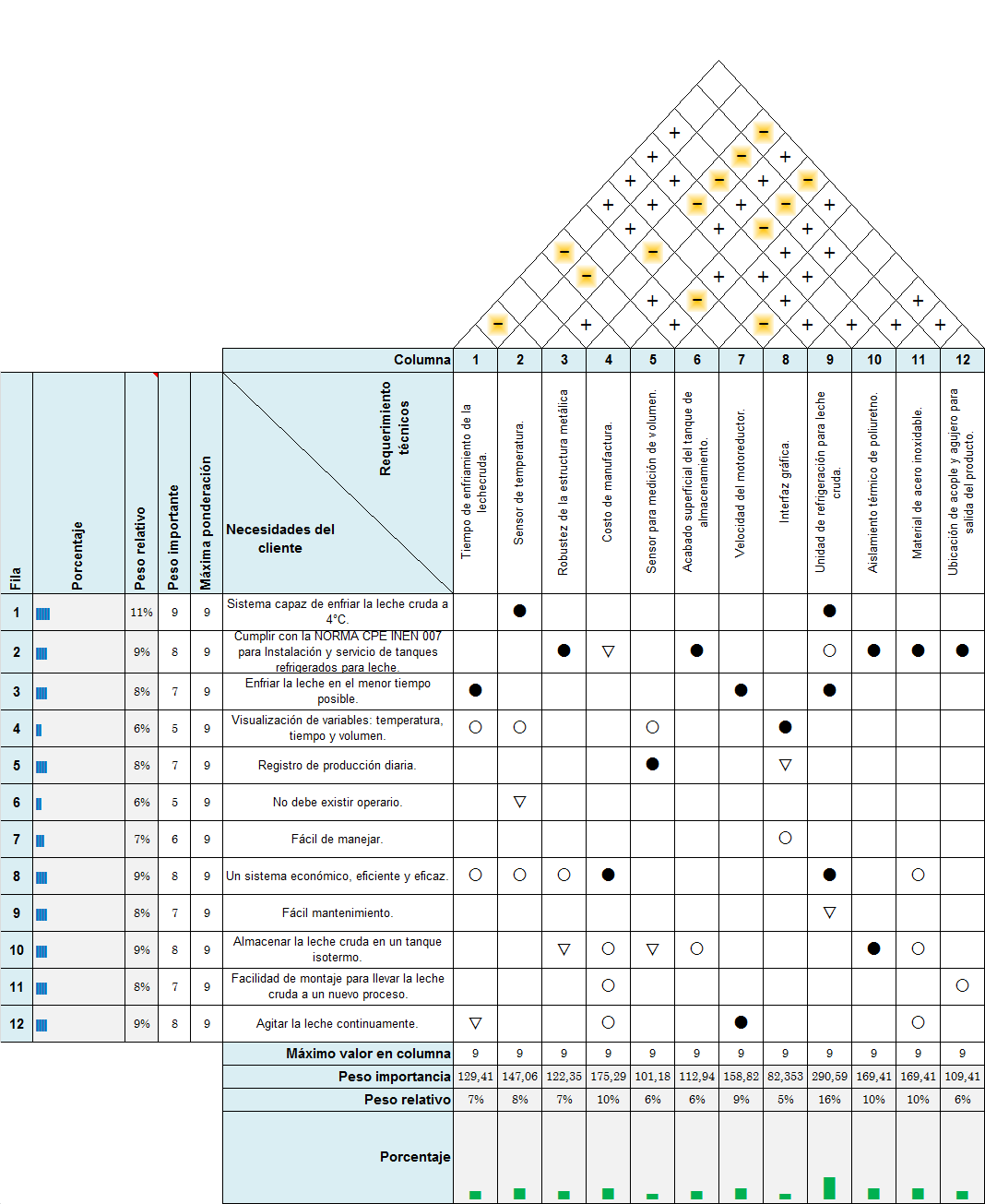 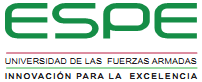 Celda Peltier
ALTERNATIVA A: REFRIGERACIÓN POR DISPOSITIVO TERMOELÉCTRICO (PELTIER)
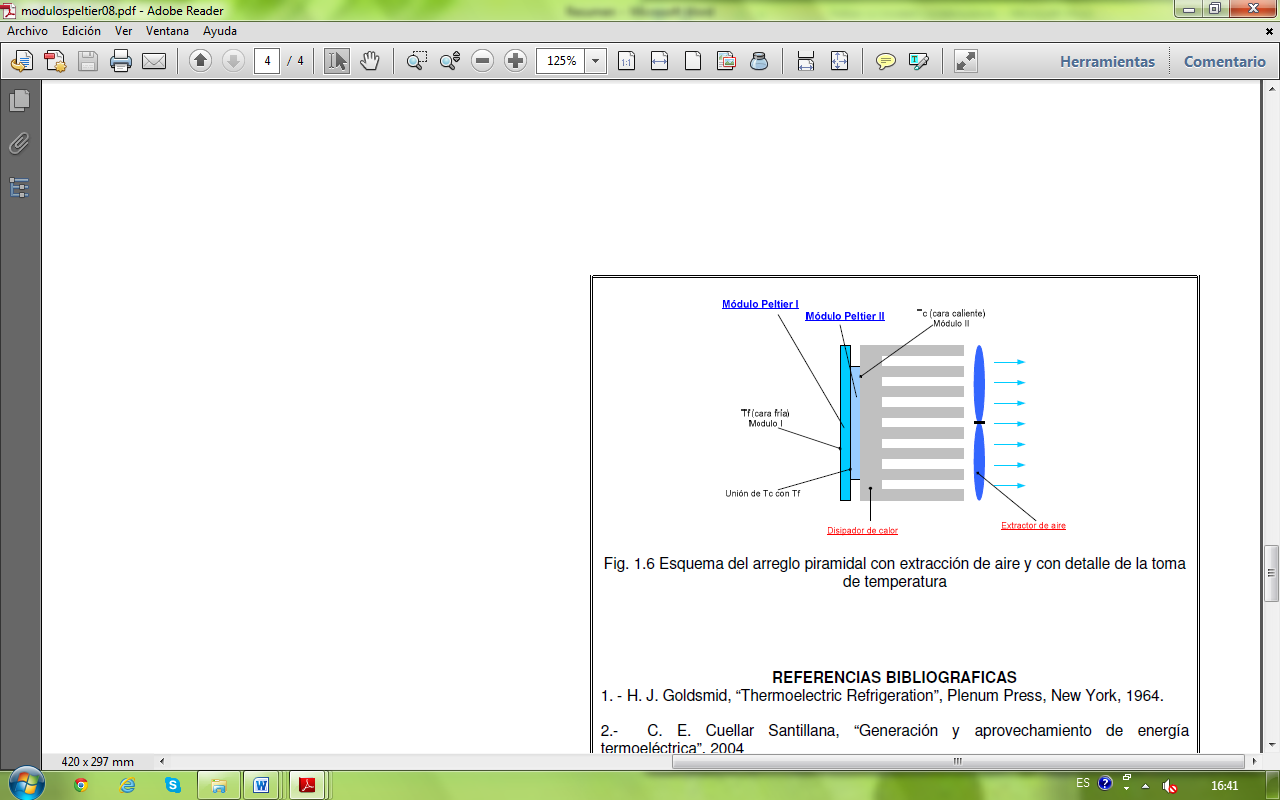 Calor que ingresa
Calor rechazado
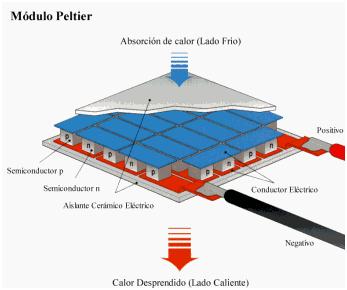 Ventilador
Disipador
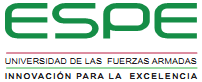 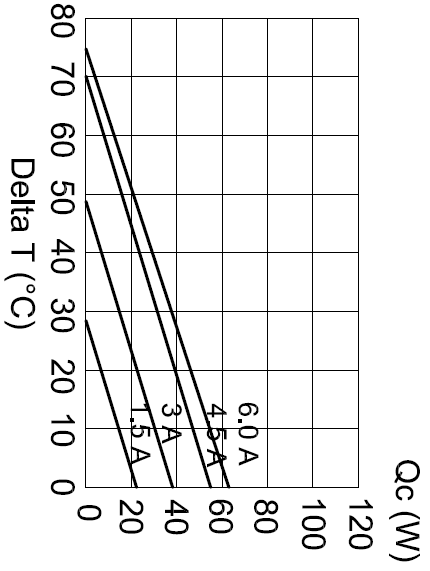 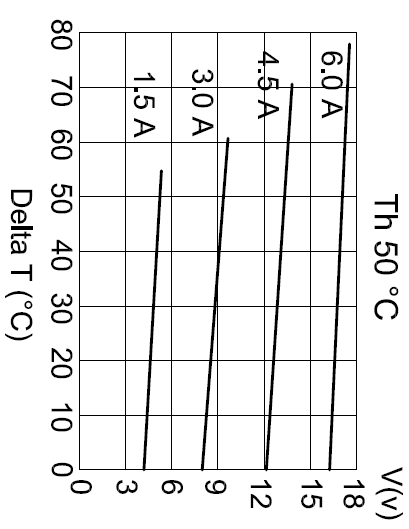 ALTERNATIVA A: REFRIGERACIÓN POR DISPOSITIVO TERMOELÉCTRICO (PELTIER)
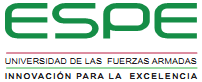 ALTERNATIVA B: INTERCAMBIADOR DE CALOR POR PLACAS
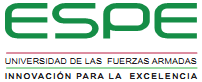 ALTERNATIVA C: REFRIGERACIÓN POR COMPRESIÓN DE VAPOR
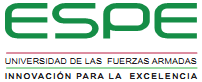 SÍNTESIS DE LA ALTERNATIVA SELECCIONADA
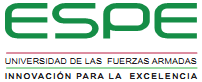 DISEÑO DEL SISTEMA
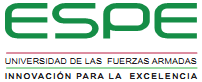 hmint>65mm
DISEÑO DEL TANQUE DE REFRIGERACIÓN
Vint>800l
TAPAS INTERNAS
hmax ≤ 1400mm
h≥150mm si Wint≤1800mm
NORMA CPE INEN 007
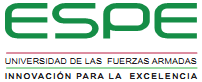 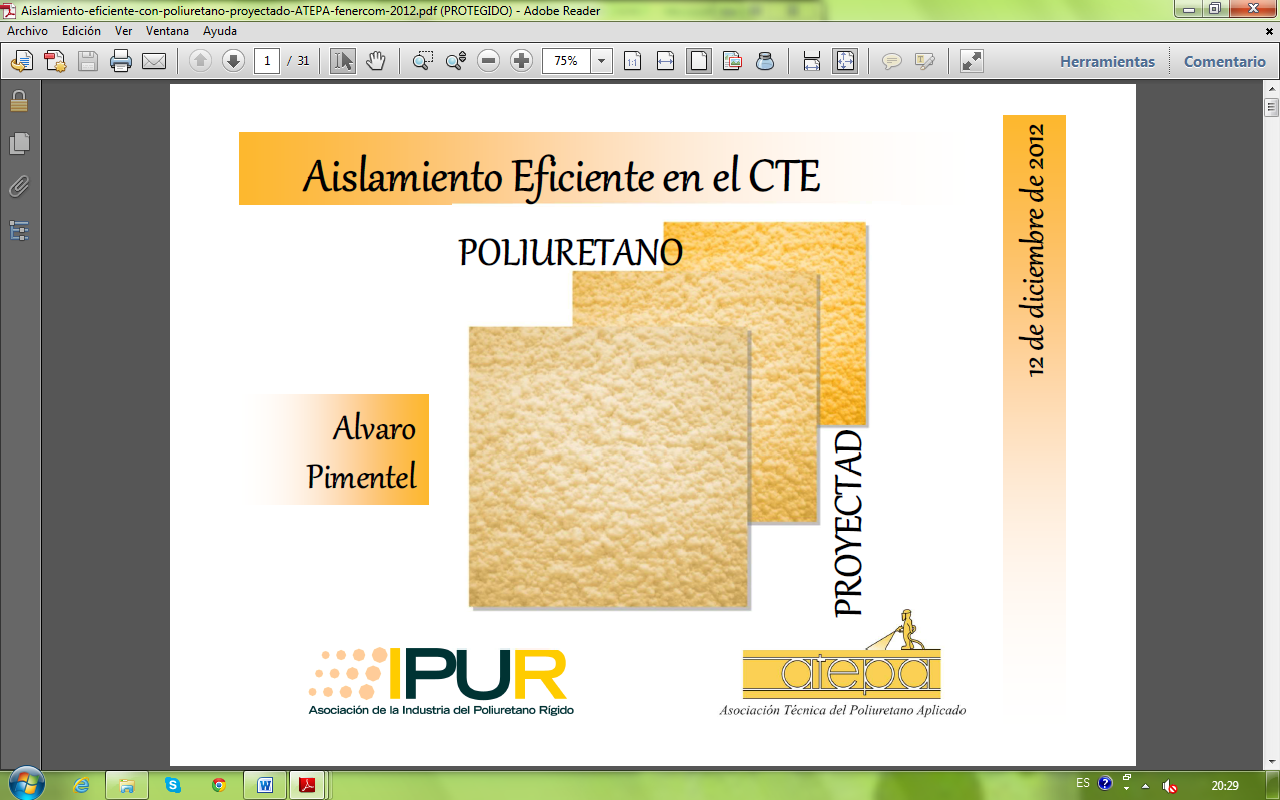 Ambiente
Poliuretano
DISEÑO DEL TANQUE DE REFRIGERACIÓN
Leche cruda
Text
Tint
ESPESOR DEL AISLANTE
NORMAS RITE
NORMA ISO CEN 5708
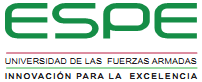 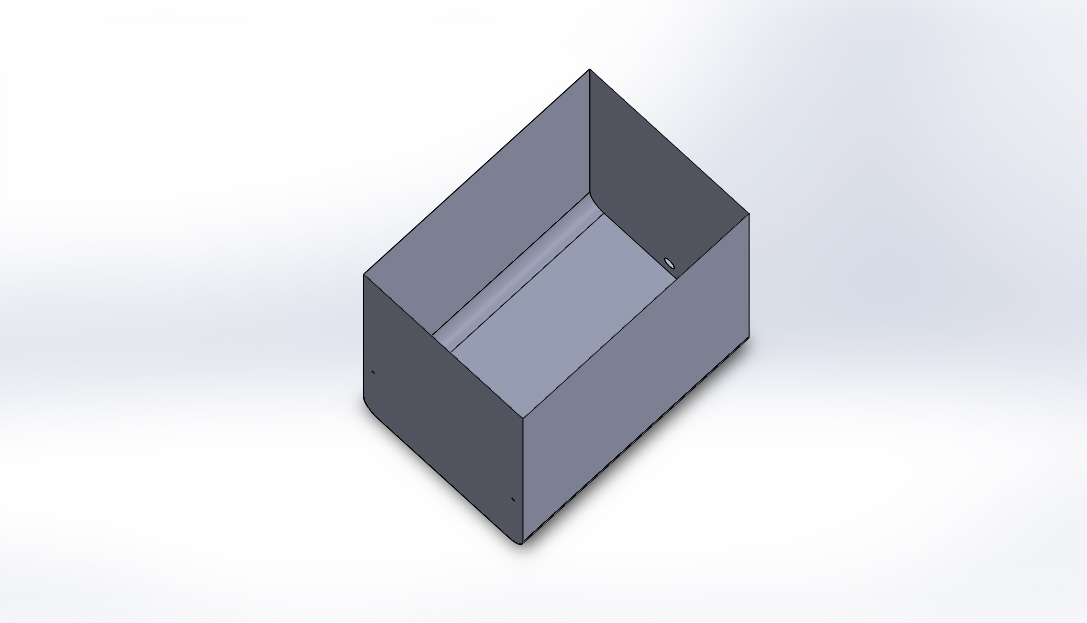 DISEÑO DEL TANQUE DE REFRIGERACIÓN
TAPAS EXTERNAS
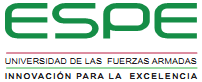 DISEÑO DEL TANQUE DE REFRIGERACIÓN
POLIURETANO
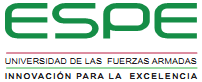 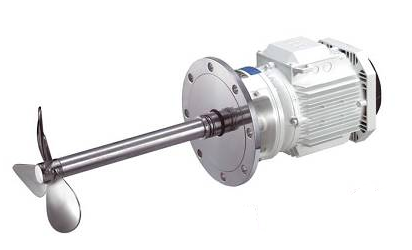 Motorreductor
Eje
Rodete
DISEÑO DEL SISTEMA DE AGITACIÓN
AGITADOR
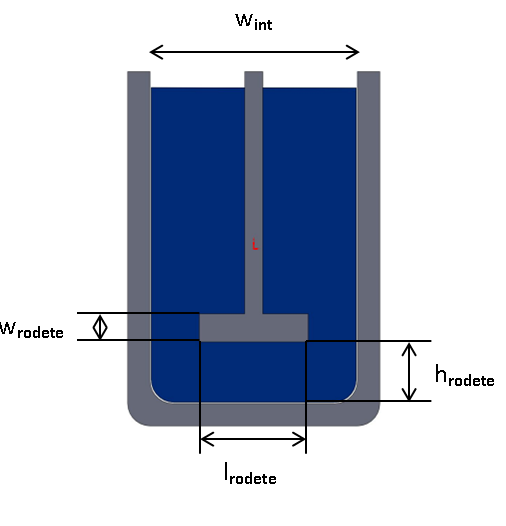 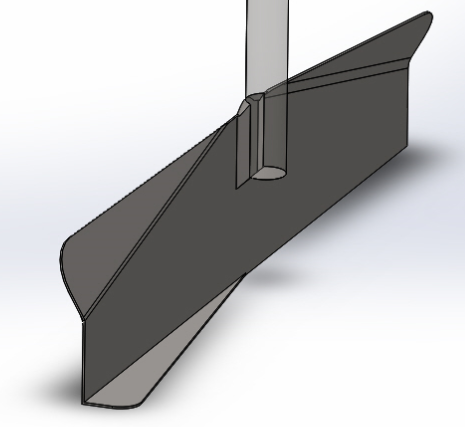 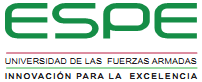 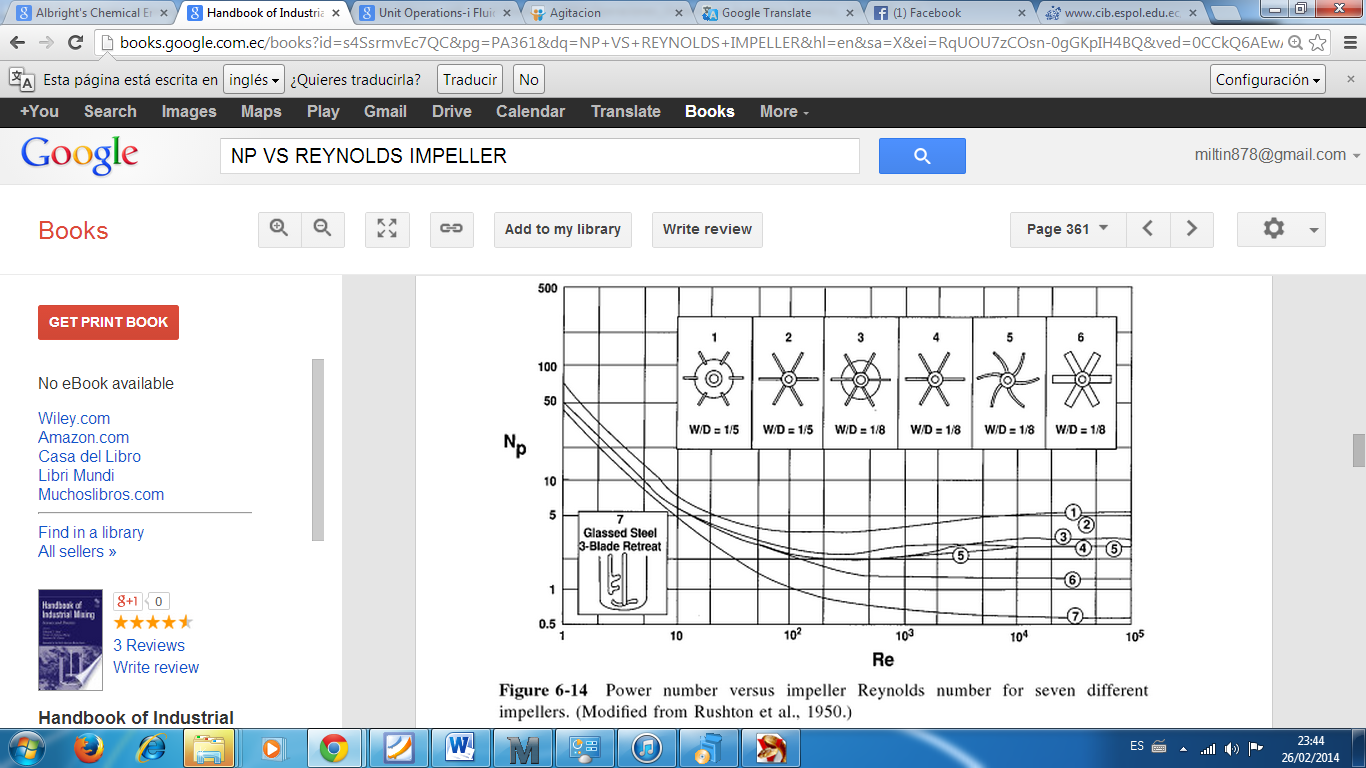 DISEÑO DEL SISTEMA DE AGITACIÓN
SELECCIÓN DEL REDUCTOR
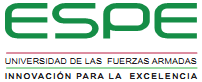 DISEÑO DEL SISTEMA DE AGITACIÓN
SELECCIÓN DEL MOTOR
SELECCIÓN DEL REDUCTOR TANSTECNO
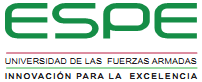 Aislamiento de poliuretano
Poliuretano
AISI 304
AISI 304
ANÁLISIS DE TRANSFERENCIA DE CALOR EN EL TANQUE
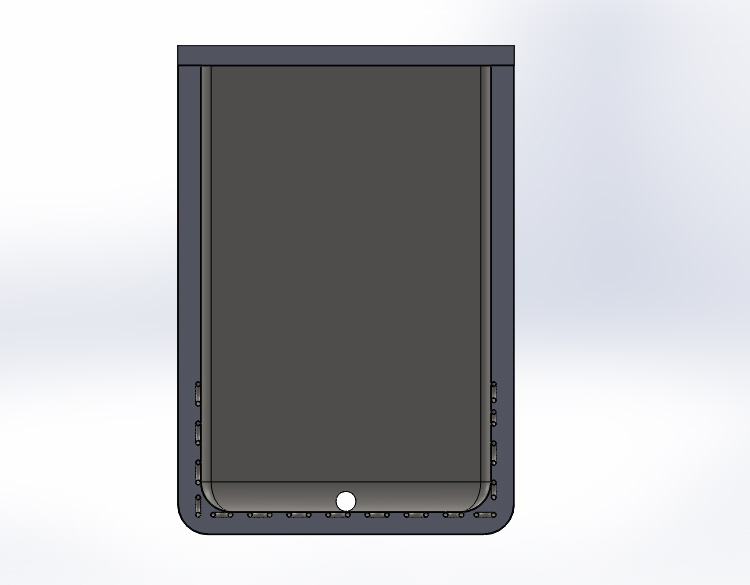 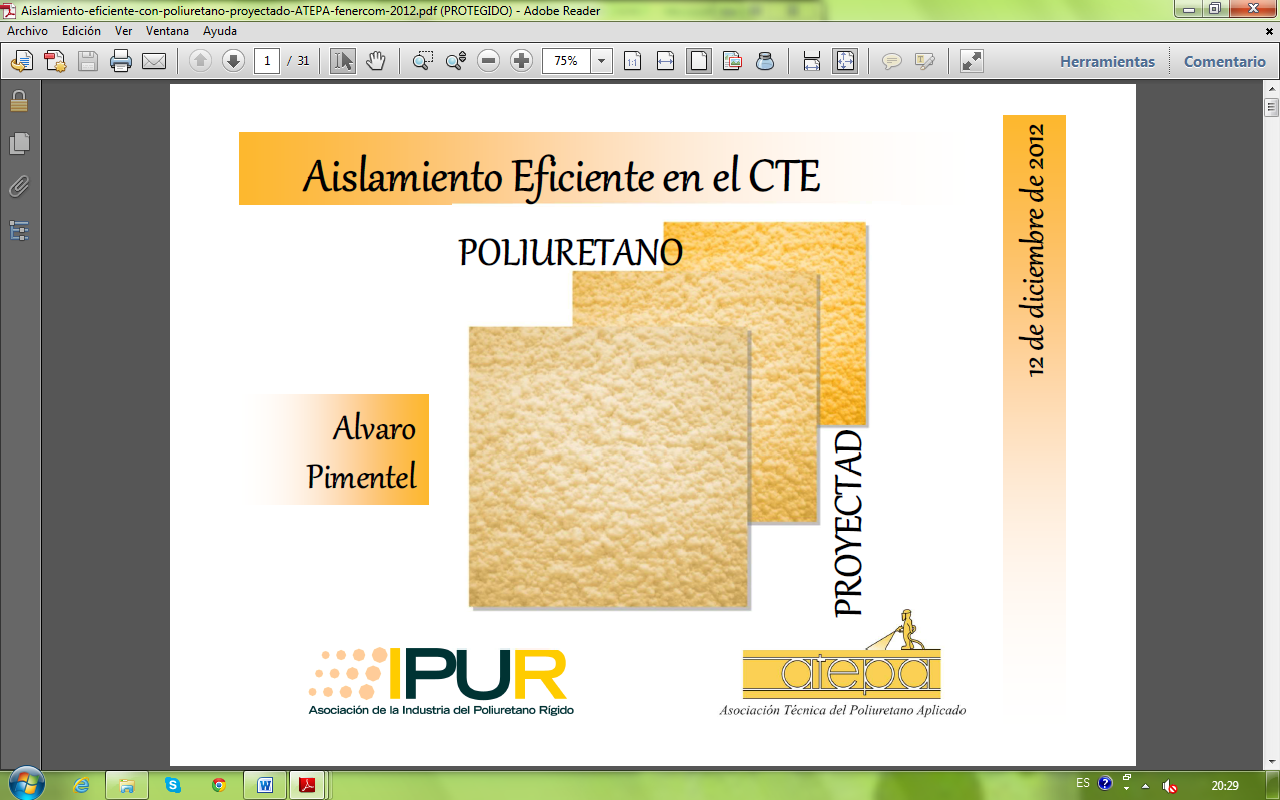 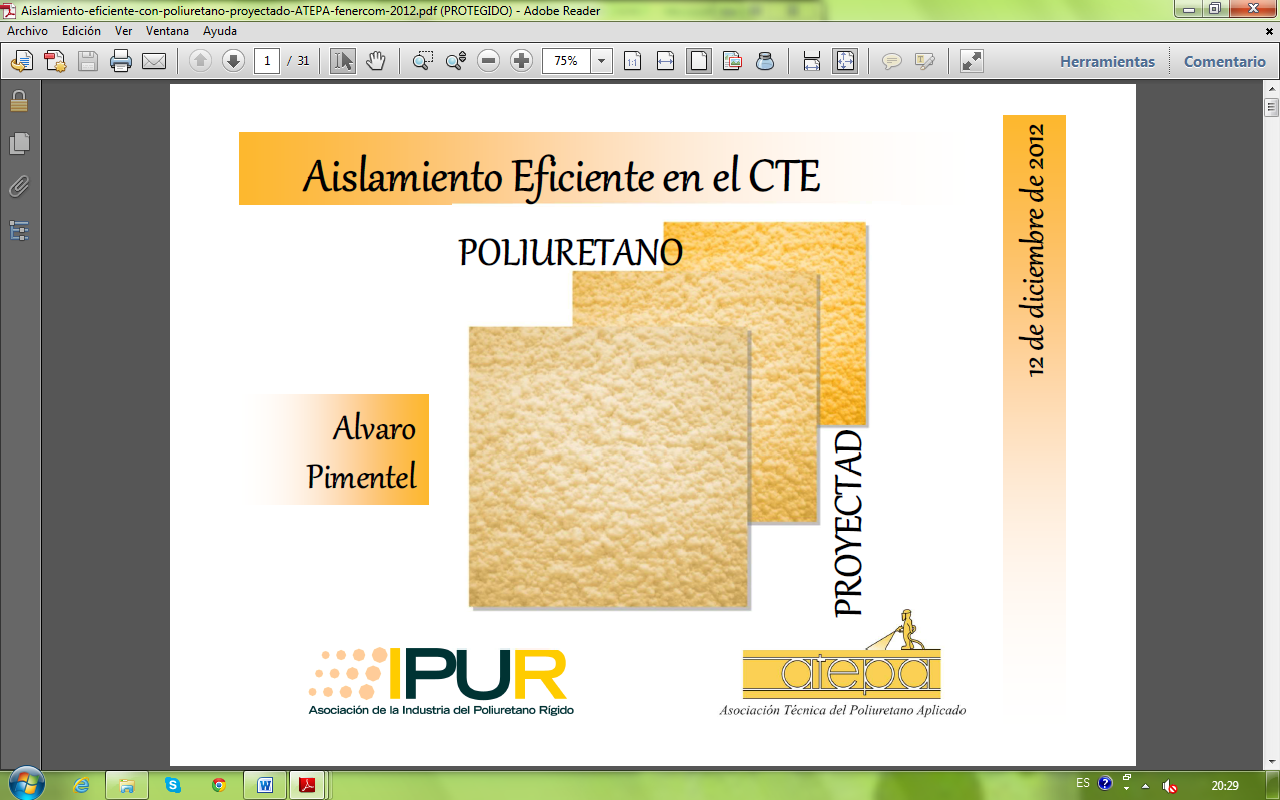 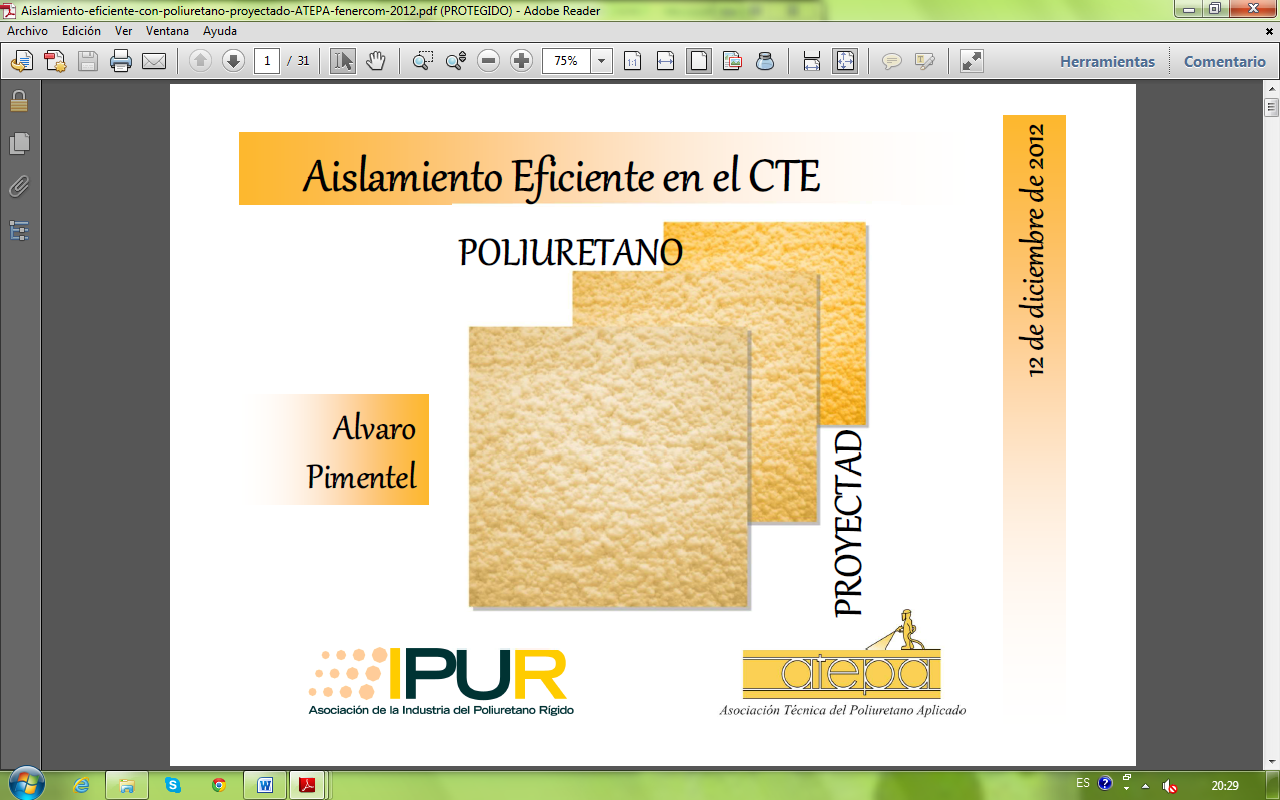 Ambiente
Leche cruda
Sección B
Sección A
Leche cruda
Tint
Text
Ambiente
Q1
Q1
R304int
Rint
Rpoliu
Rext
R304ext
Sección C
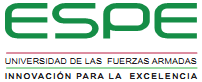 Agitador
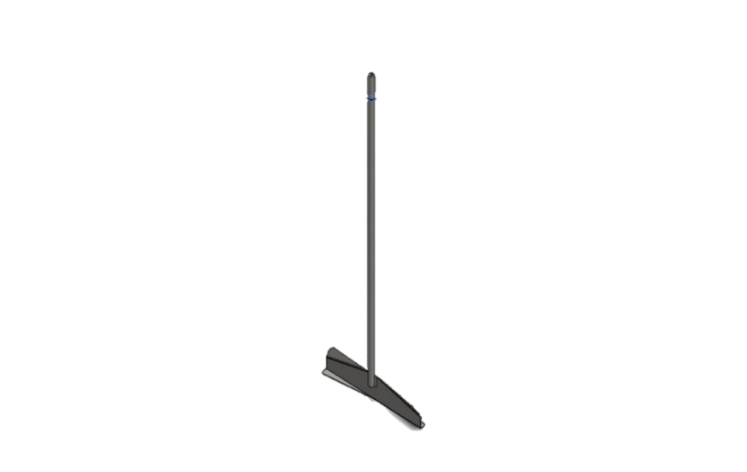 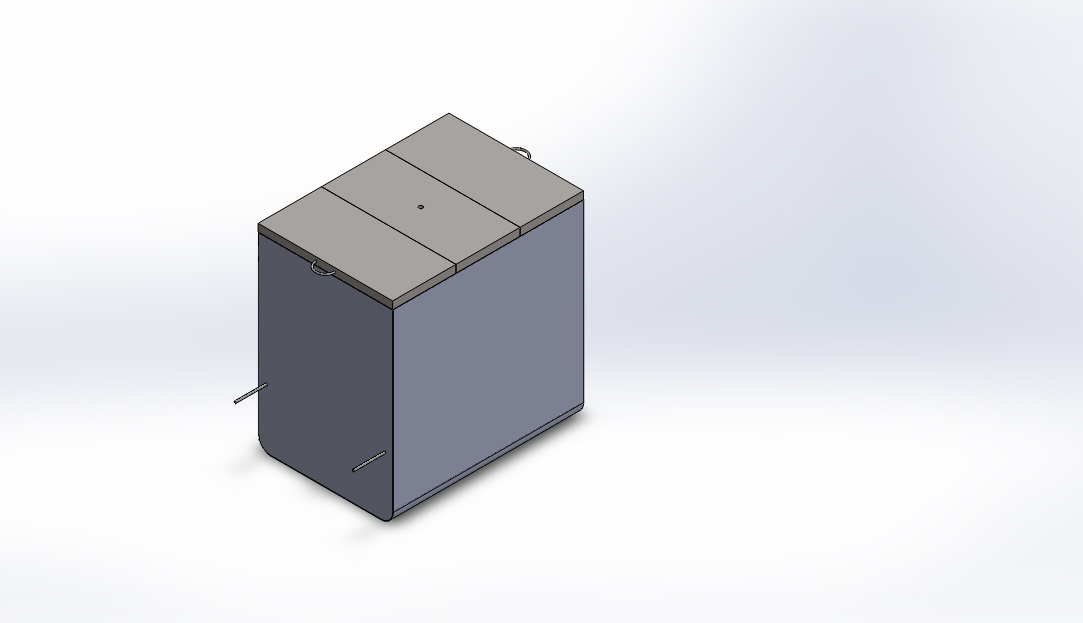 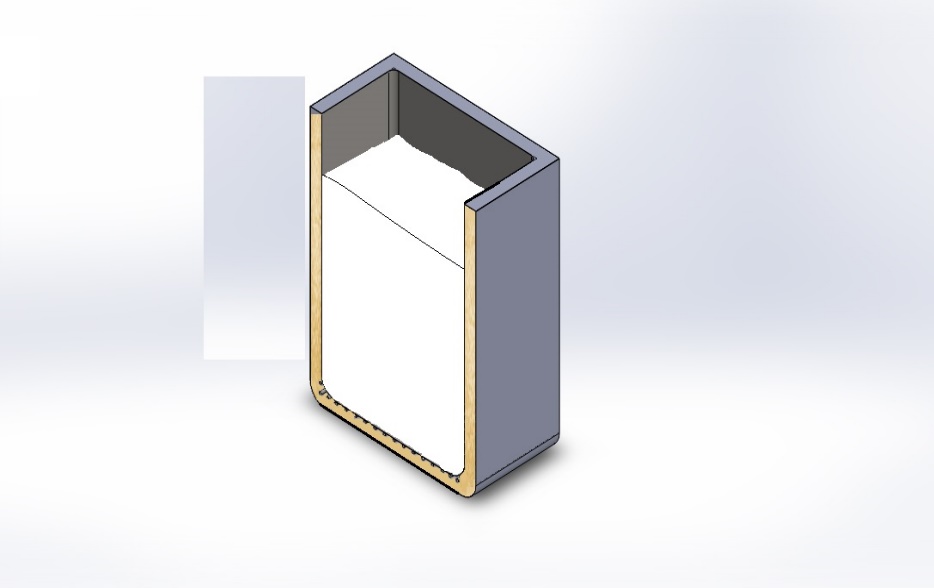 Leche cruda
ANÁLISIS DE TRANSFERENCIA DE CALOR EN EL TANQUE
Rext
RESISTENCIA DE TRANSMISIÓN DE CALOR POR CONVECCIÓN ENTRE EL PRODUCTO Y LAS TAPAS INTERNAS
Rint
Rext
Ambiente
Ambiente
RESISTENCIA DE TRANSMISIÓN DE CALOR POR CONVECCIÓN DESDE EL AMBIENTE HACIA LAS TAPAS EXTERNAS
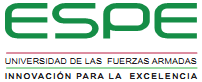 ANÁLISIS DE TRANSFERENCIA DE CALOR EN EL TANQUE
TRANSMISIÓN DE CALOR POR CONDUCCIÓN EN LAS TAPAS EXTERNAS
TRANSMISIÓN DE CALOR POR CONDUCCIÓN EN EL AISLANTE
TRANSMISIÓN DE CALOR POR CONDUCCIÓN EN LAS TAPAS INTERNAS
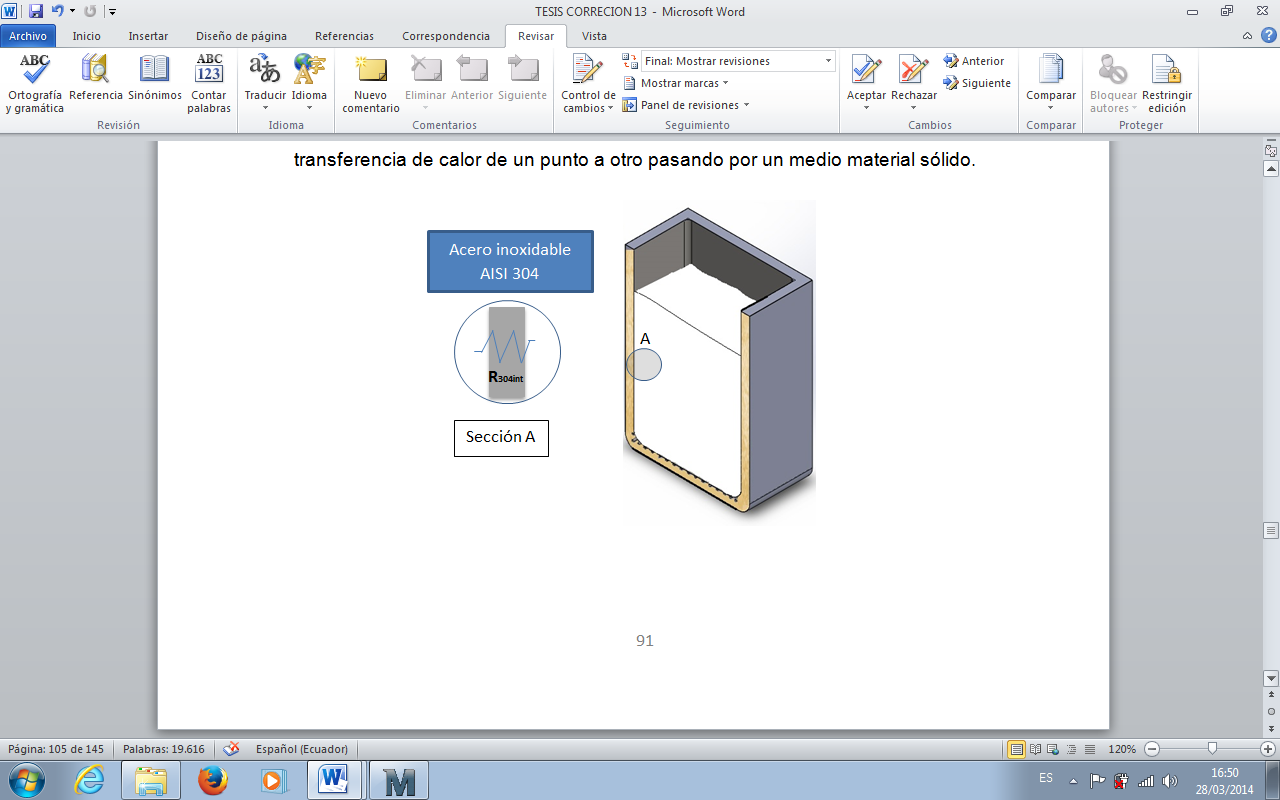 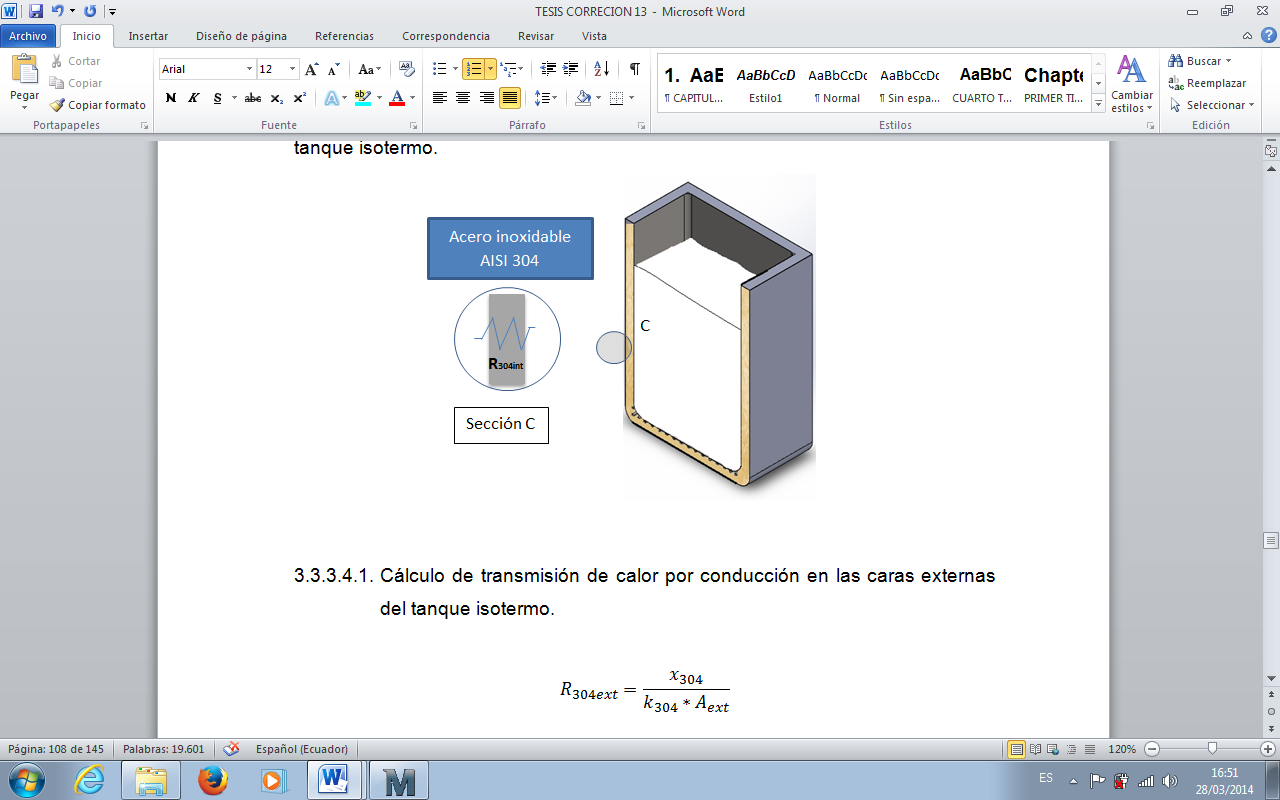 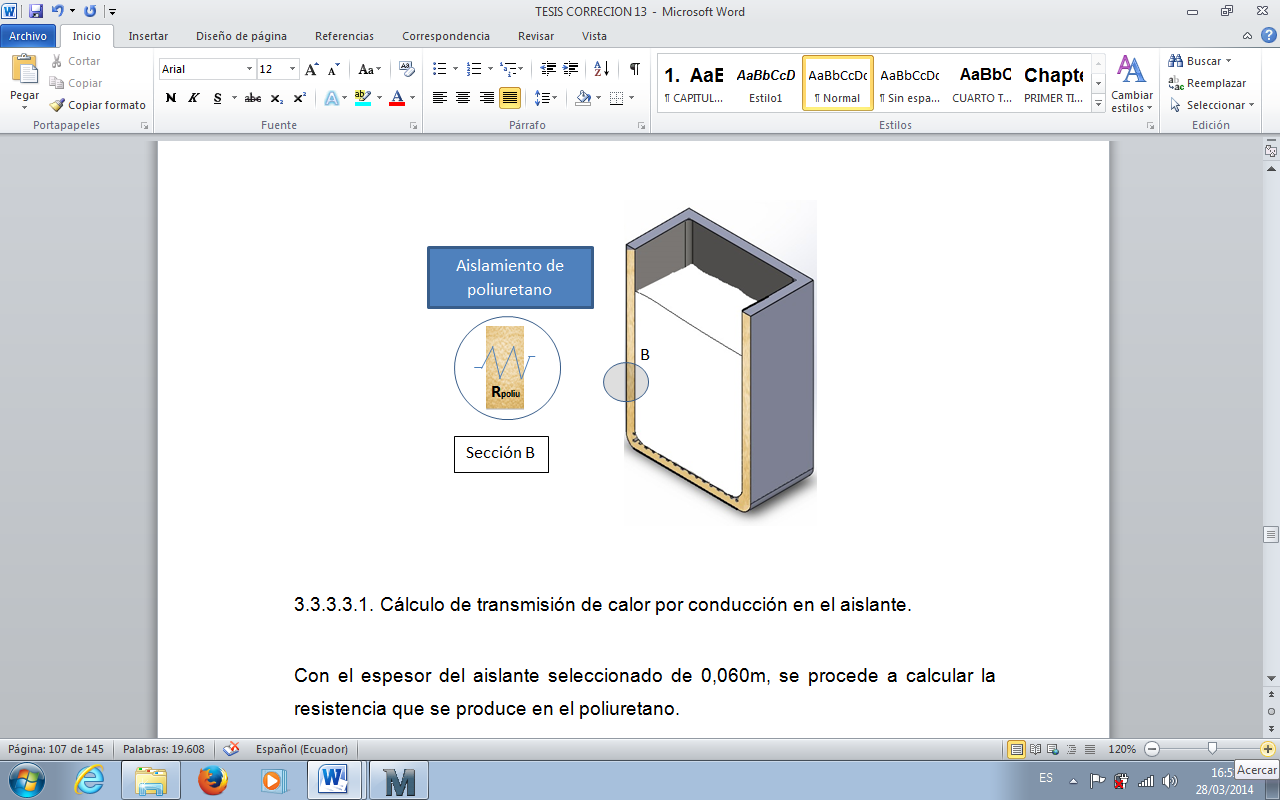 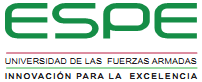 ANÁLISIS DE TRANSFERENCIA DE CALOR EN EL TANQUE
CALOR TOTAL EN EL TANQUE
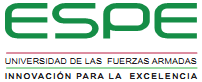 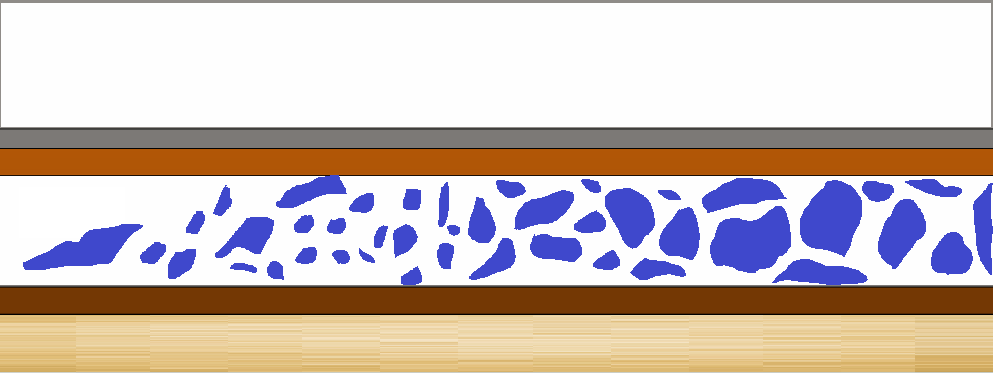 R304
Rcu
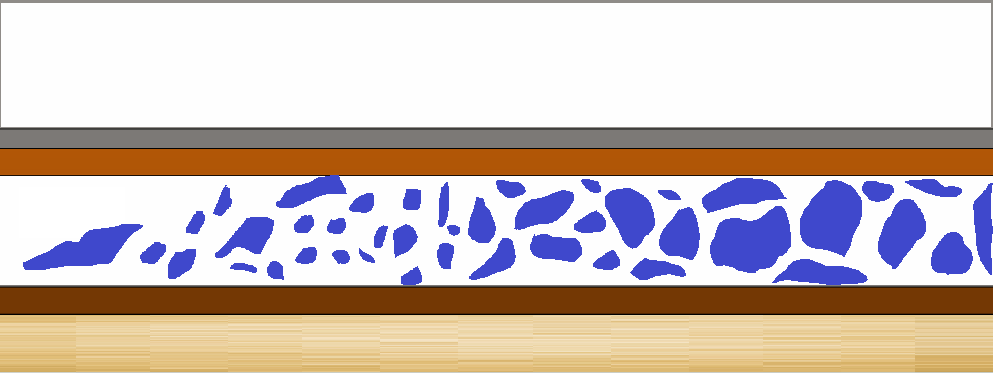 Cu
Refrigerante R22
AISI 304
DISEÑO DEL SERPENTÍN
Tin
TR22
Leche cruda
RR22
Espesor - acero inoxidable AISI 304
Espesor - tubería de cobre
Refrigerante R22
Aislante de poliuretano
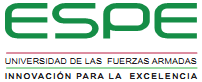 DISEÑO DEL SERPENTÍN
TRANSMISIÓN DE CALOR POR CONVECCIÓN EN EL REFRIGERANTE
NORMA ASHRAE 2009
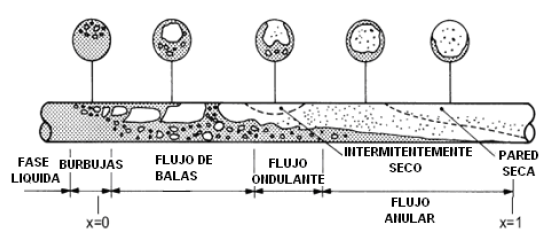 Coeficiente de transferencia
 bifásico
Modelo de Kandlikar
DISEÑO DEL SERPENTÍN
COEFICIENTE GLOBAL DE TRANSFERENCIA DE CALOR
TERMODINÁMICA
CICLO DE REFRIGERACIÓN POR COMPRESIÓN DE VAPOR
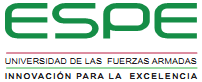 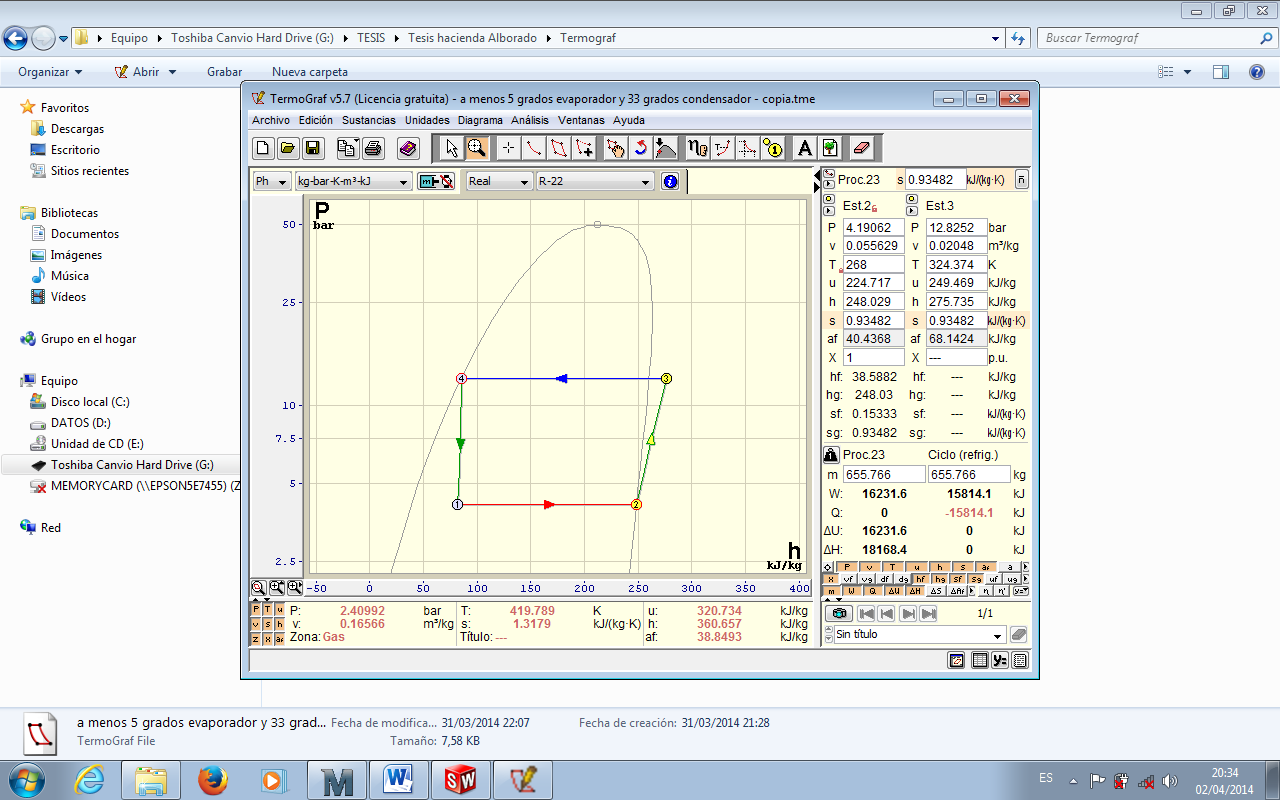 TERMODINÁMICA
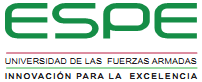 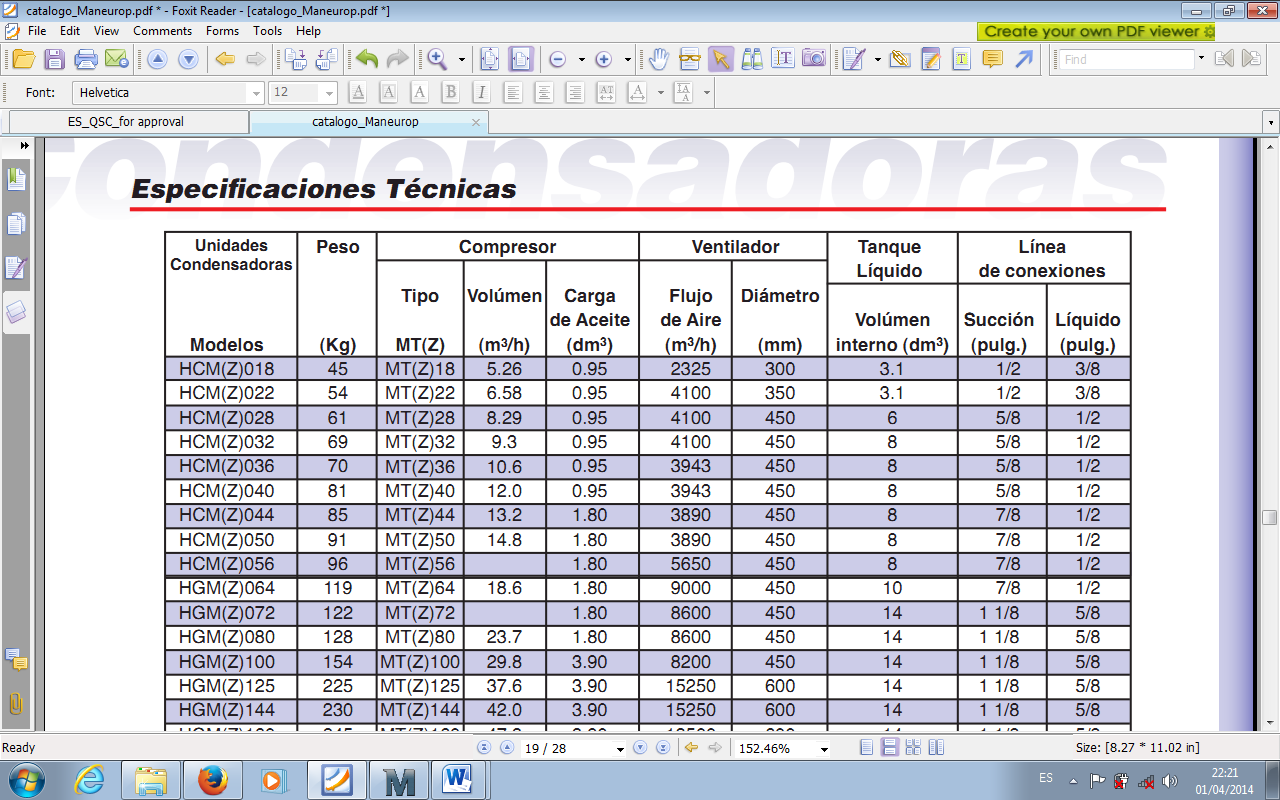 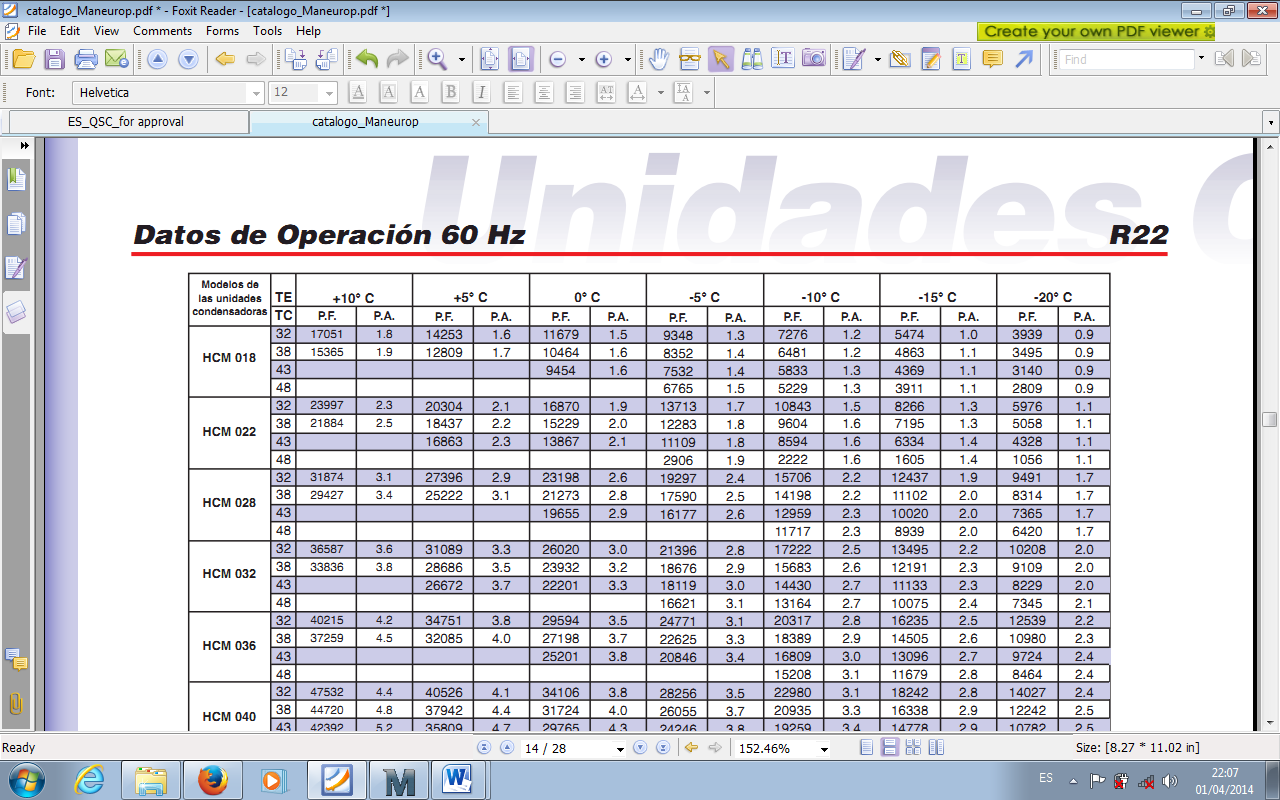 SELECCIÓN DE COMPONENTES
UNIDAD CONDENSADORA DANFOSS
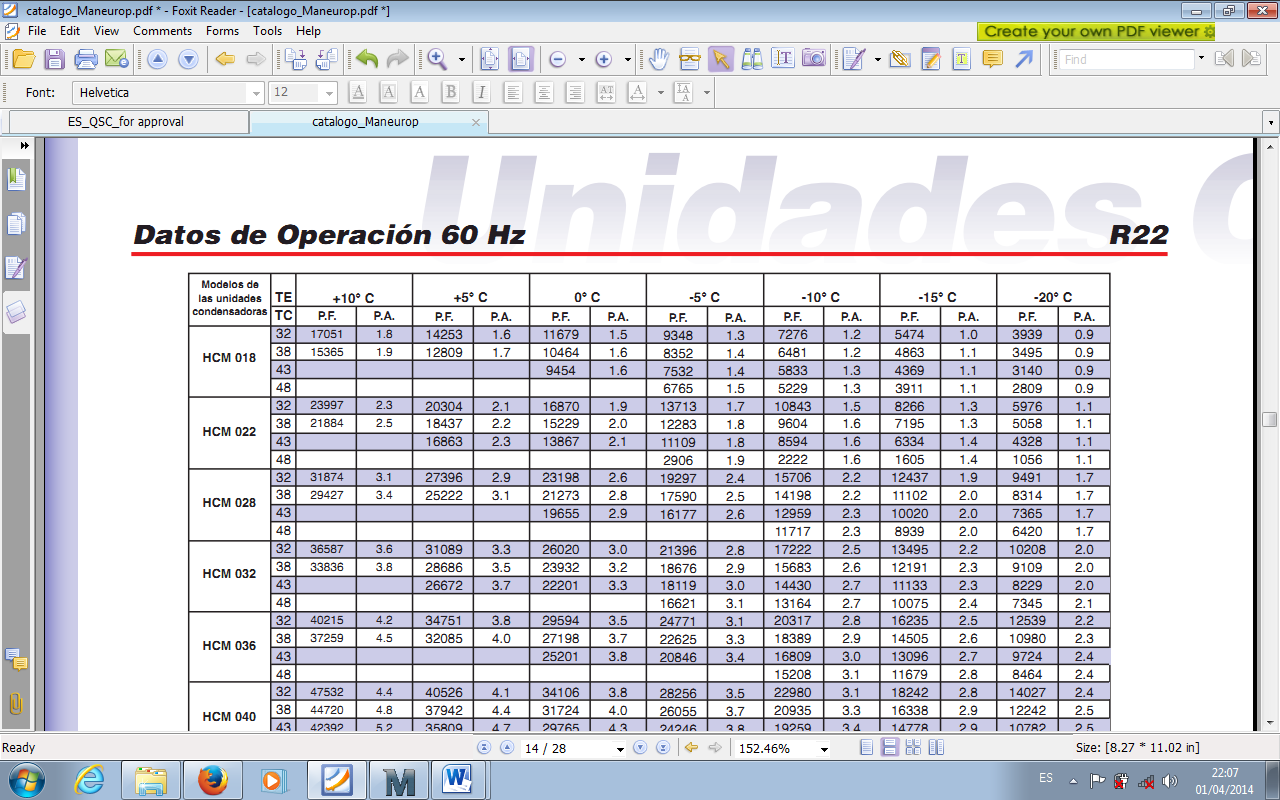 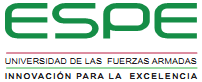 SELECCIÓN DE COMPONENTES
FILTRO DESHIDRATADOR
VÁLVULA SOLENOIDE Y BOBINA
VÁLVULA DE EXPANSIÓN TERMOSTÁTICA
Potencia Frigorífica
Voltaje de alimentación 220V 
Corriente alterna
Frecuencia de trabajo 60Hz
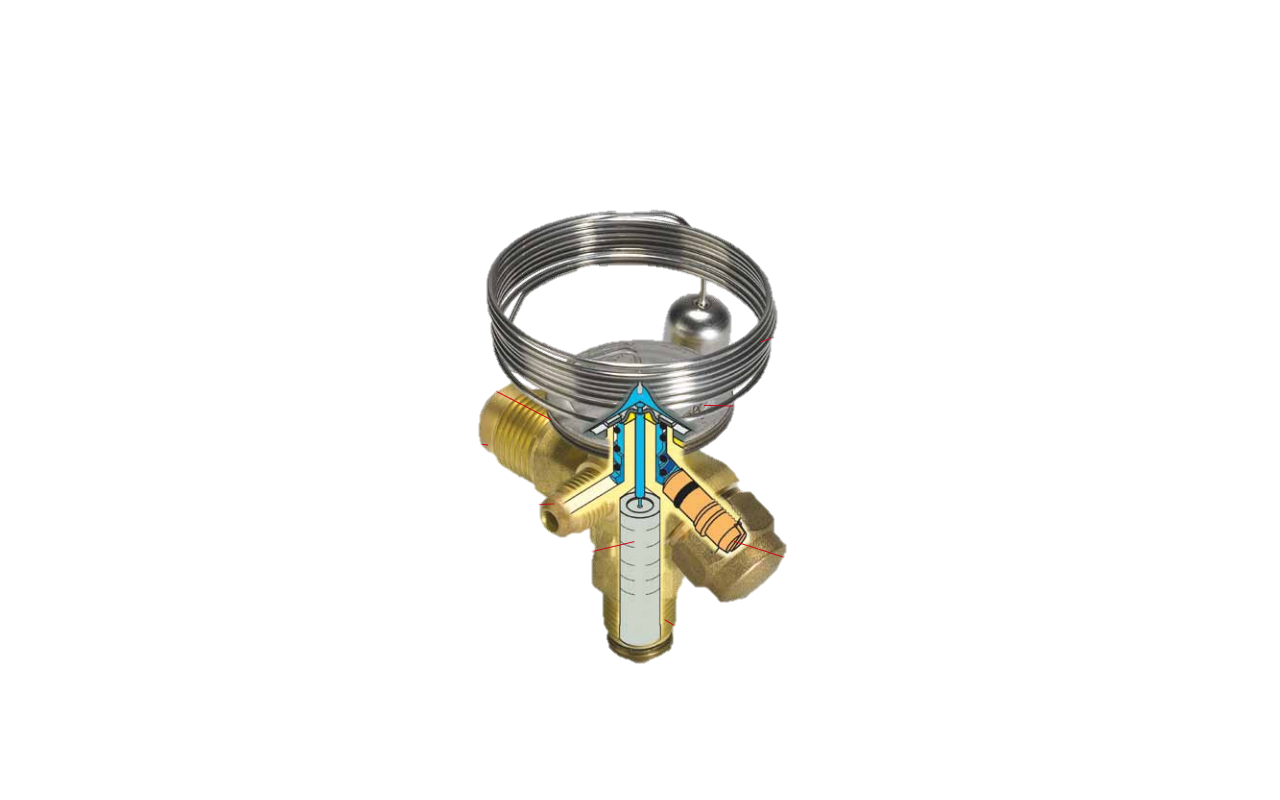 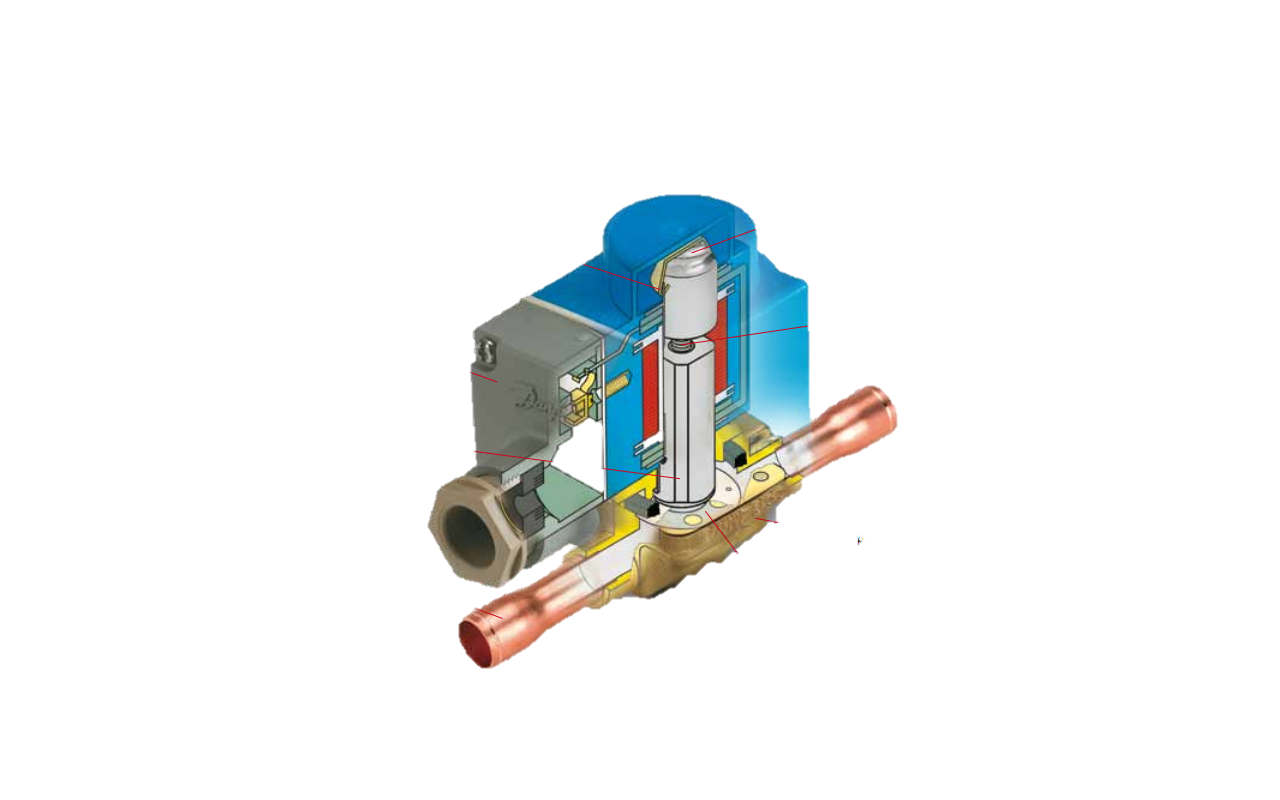 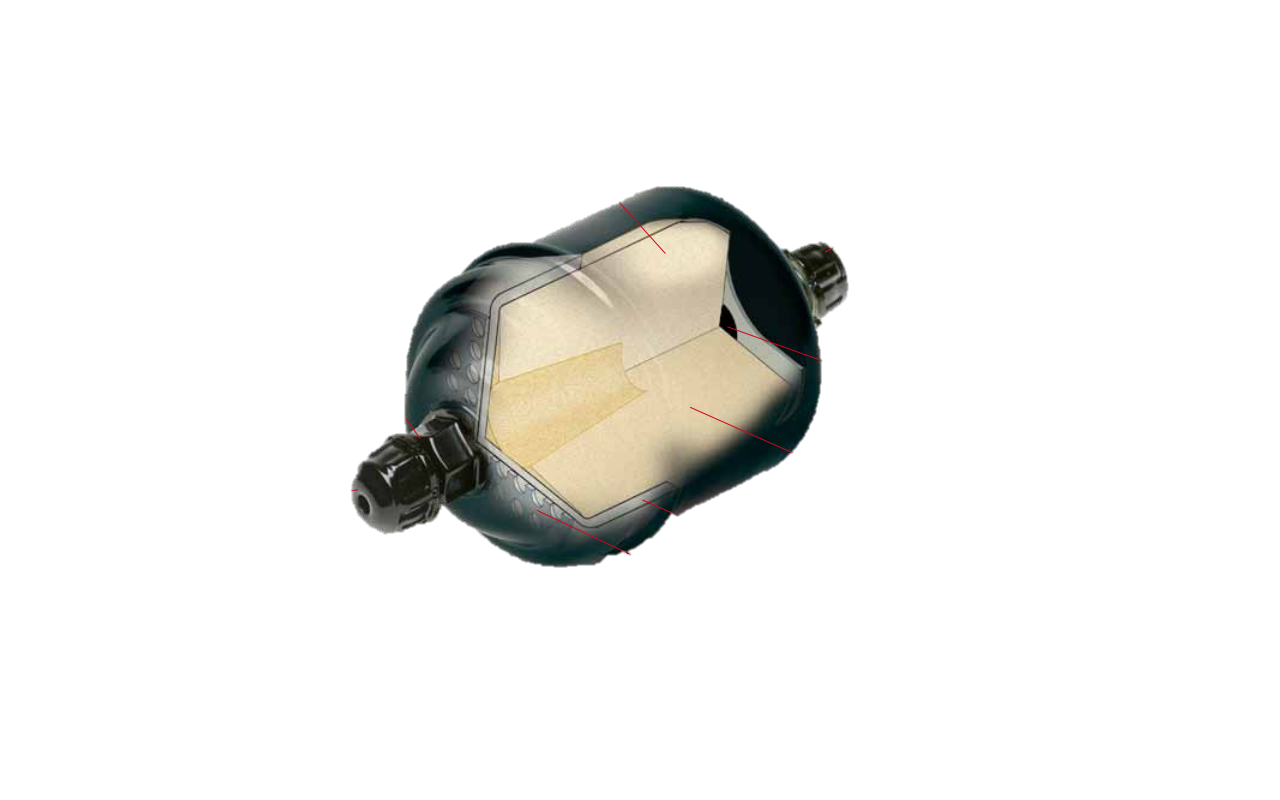 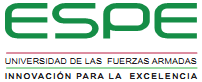 SELECCIÓN DE COMPONENTES
VÁLVULA DE SALIDA DEL TANQUE DE REFRIGERACIÓN
VISOR DE LÍQUIDO
Diámetro de tubería
Tipo: Mariposa.
Material: Acero inoxidable AISI 304.
Diámetro de salida: 2 pulgadas.
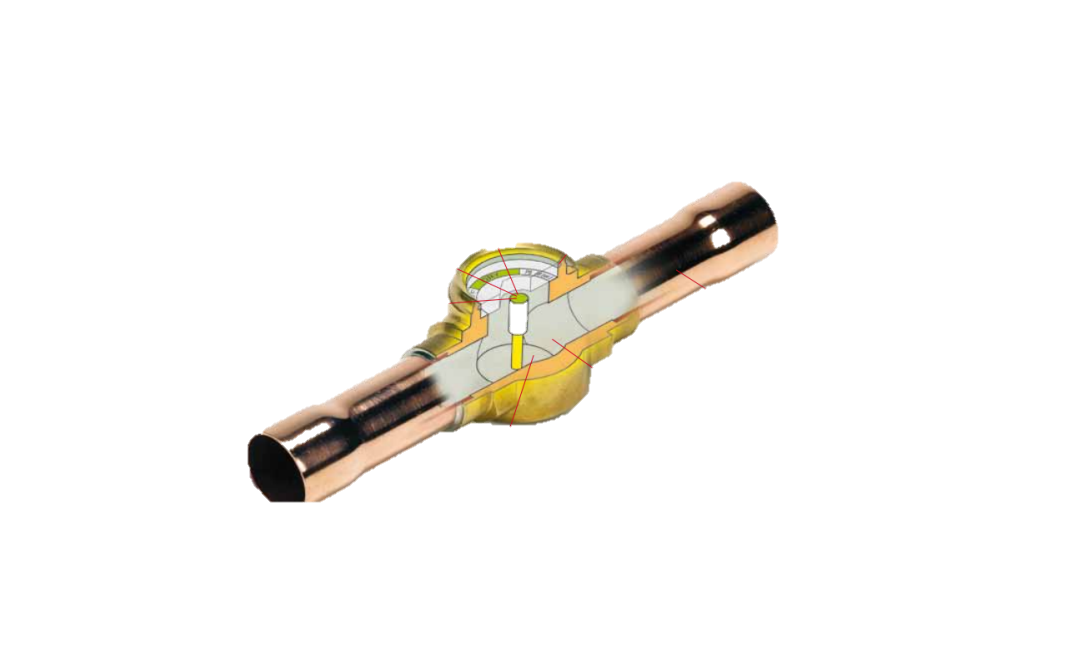 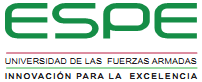 ANÁLISIS ESTRUCTURAL
UNIDAD CONDENSADORA SOBRE LA ESTRUCTURA
TANQUE  Y SUS COMPONENTES SOBRE LA ESTRUCTUTA
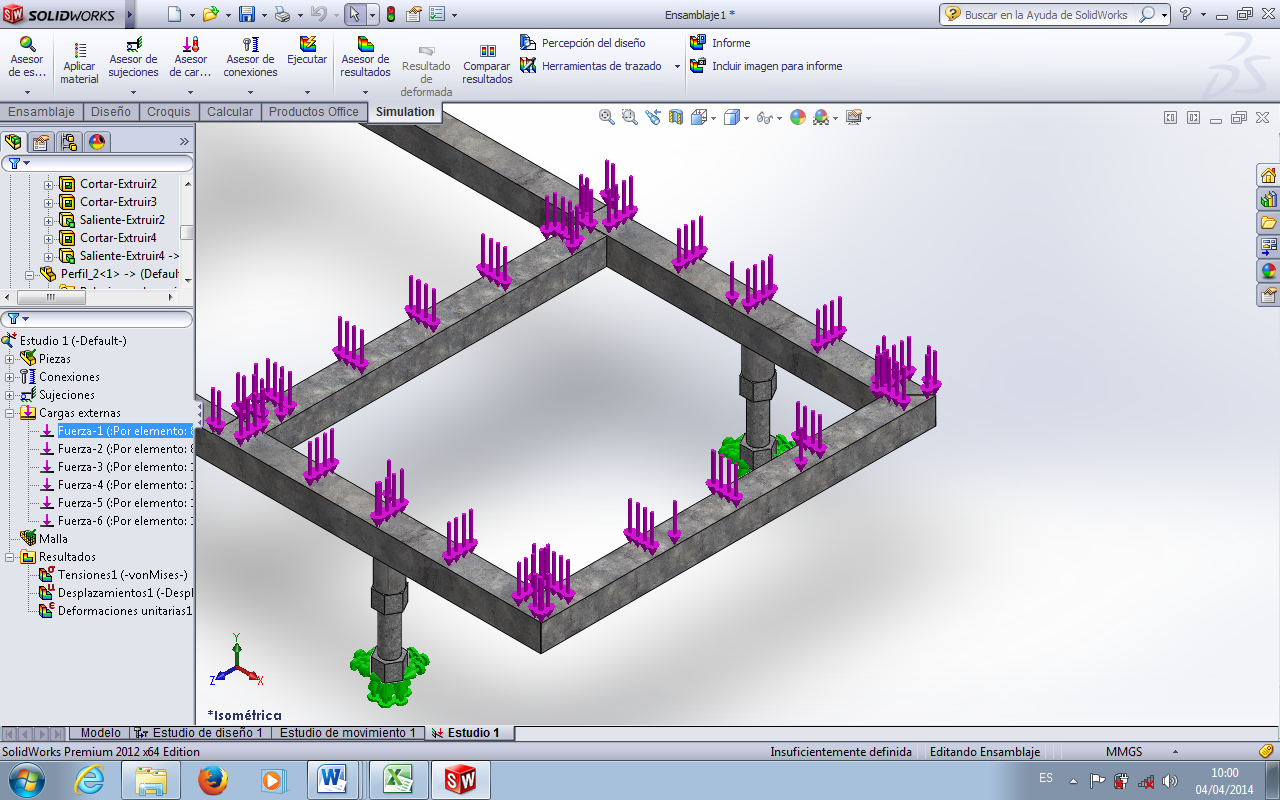 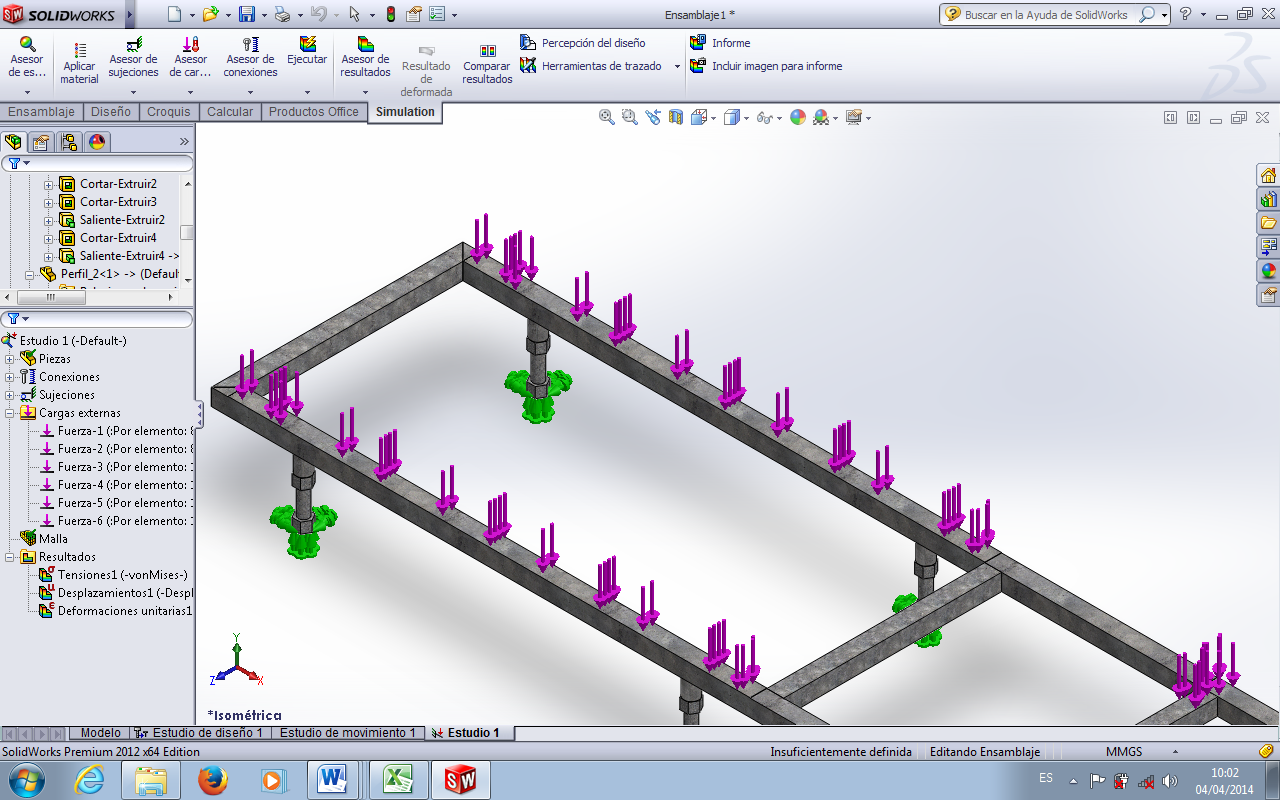 INTERPRETACIÓN DE RESULTADOS
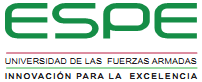 DISEÑO ELECTRÓNICO
CONTROL DEL SISTEMA
CONTROLADOR MT-516CVT
CONTROLADOR PIC 16F877A
Eficiente, Robusto.
Temperatura de operación: 0 - 50  °C.
Para uso específico de tanques de refrigeración de leche.
Monitor de tensión VAC.
Control de temperatura y nivel del sistema.
Comunicación entre los sensores  de nivel y temperatura hacia el ordenador.
Diseño de la placa de manera flexible.
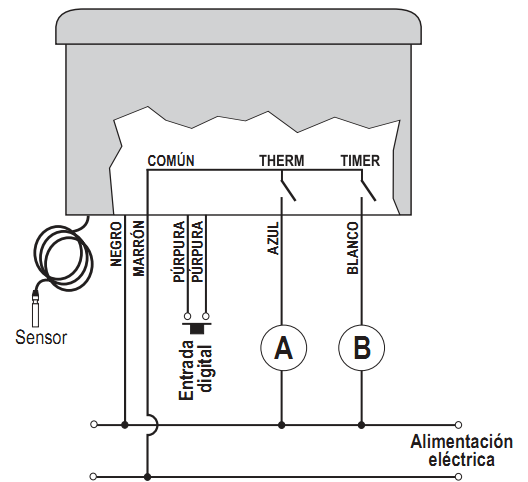 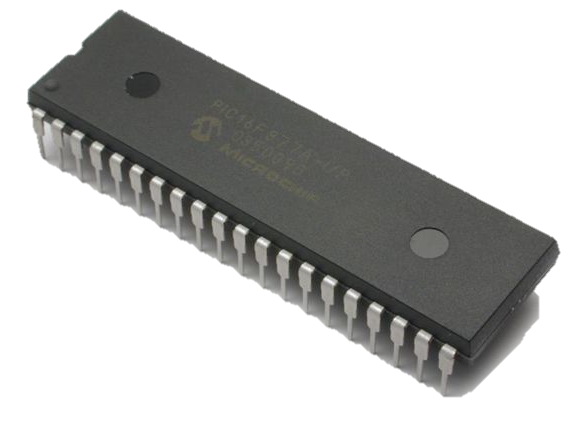 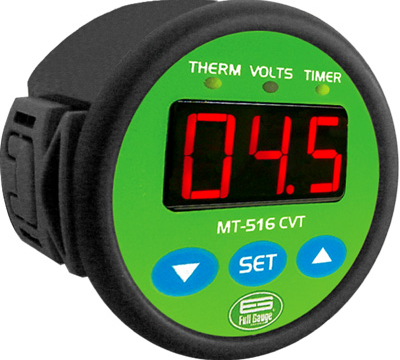 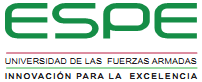 DISEÑO ELECTRÓNICO
ACONDICIONAMIENTO Y TRATAMIENTO DE SEÑAL DEL TERMOPAR TIPO J
CONFIGURACIÓN INTEGRADO AD594
AMPLIFICACIÓN DE SEÑAL
FILTRADO
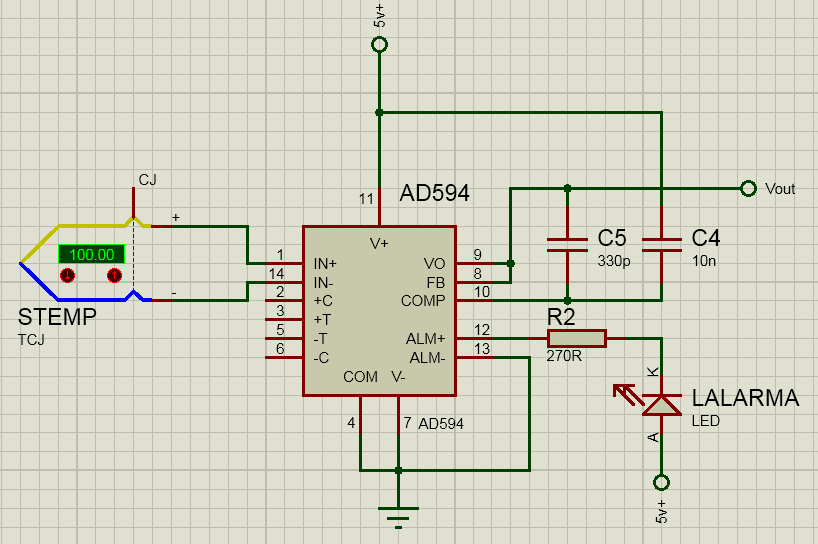 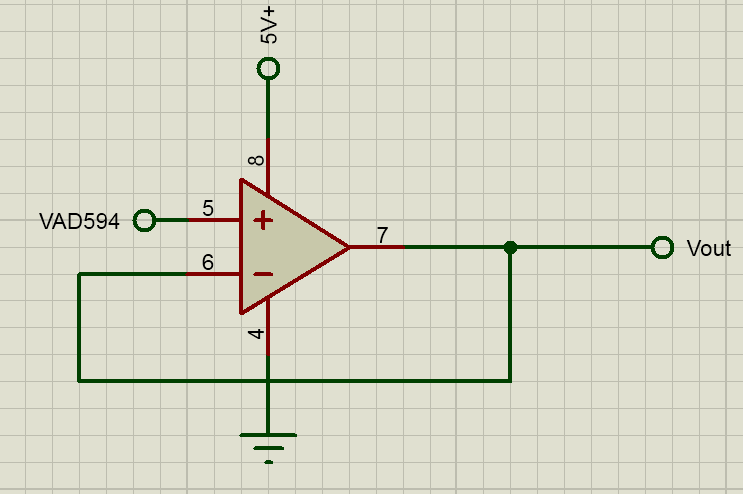 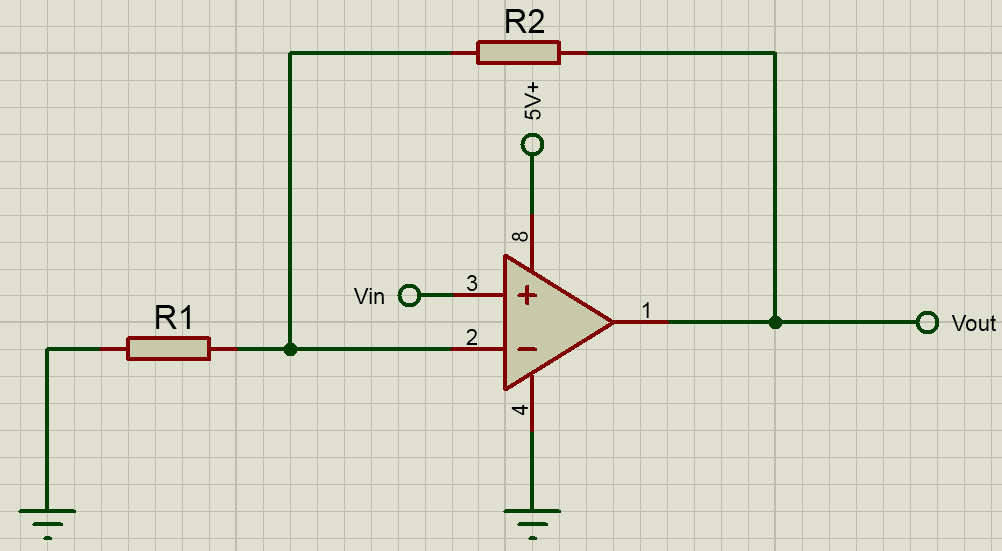 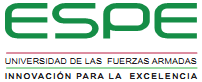 DISEÑO ELECTRÓNICO
ACONDICIONAMIENTO Y TRATAMIENTO DE SEÑAL DEL TERMOPAR TIPO J
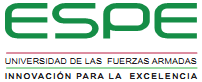 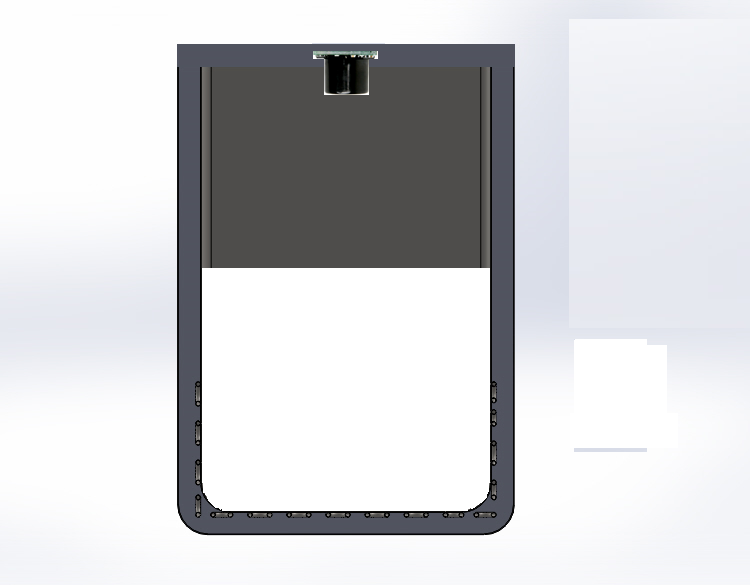 DISEÑO ELECTRÓNICO
INTERPRETACIÓN DEL VOLUMEN DE LECHE MEDIANTE SENSOR MAXSONAR-EZ2
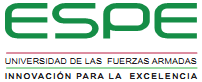 SELECCIÓN DE PROTECCIONES ELÉCTRICAS
INTERRUPTOR TERMOMAGNÉTICO
CONTACTORES
RELÉS TÉRMICOS
Corriente Nominal.
Factor adicional.
Modelo del contactor.
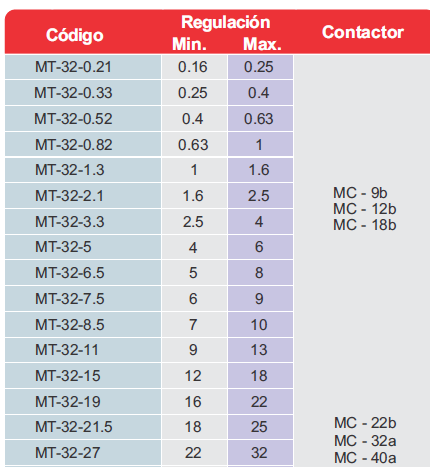 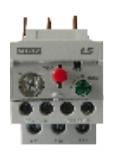 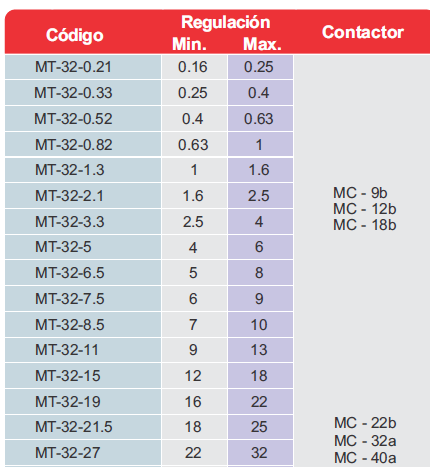 Sumatoria de Corriente Nominal.
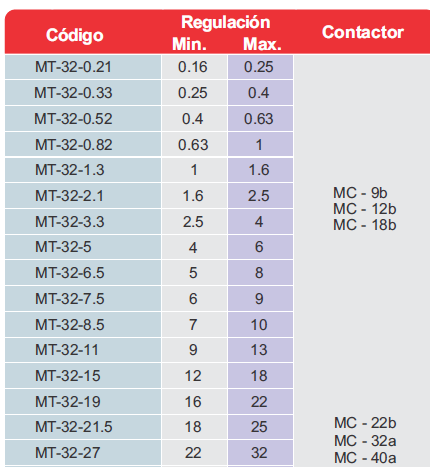 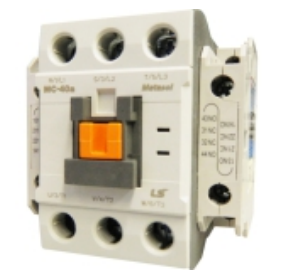 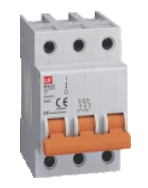 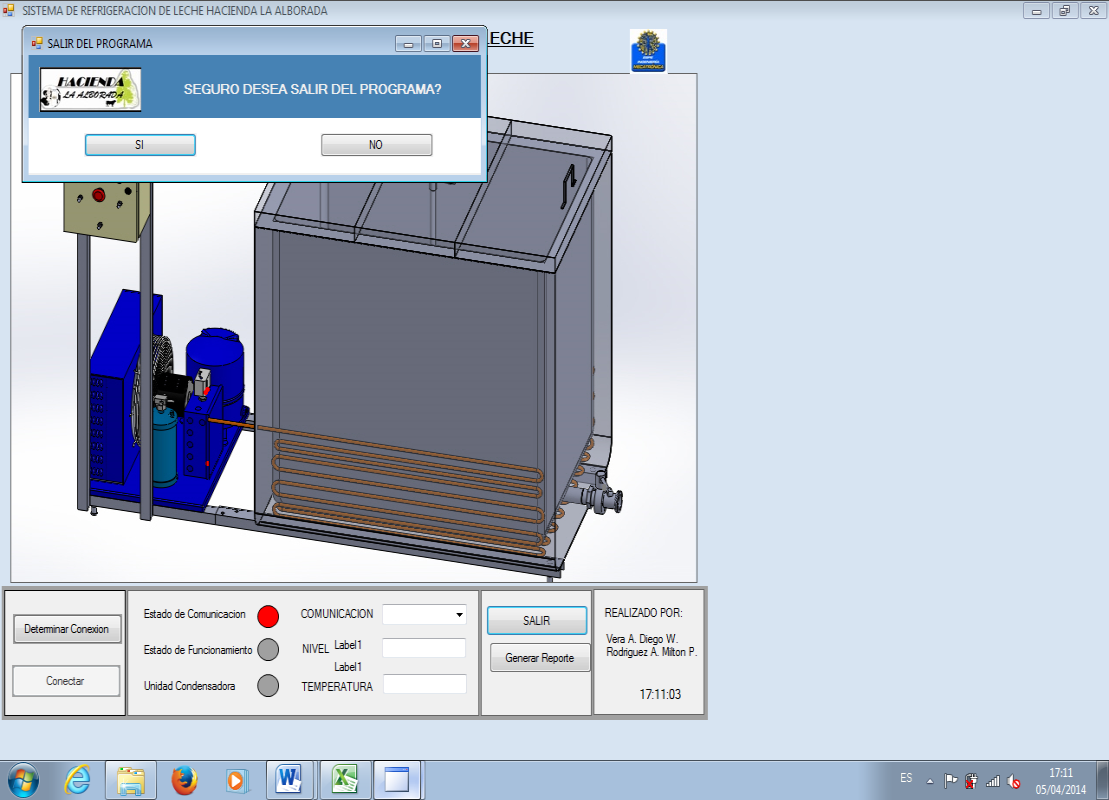 TITULO (EMPRESA Y PROCESO)
LOGOTIPO
LOGOTIPO
PROCESO
PANEL DE CONTROL
FECHA
HORA
DISEÑO DE LA INTERFAZ DEL USUARIO
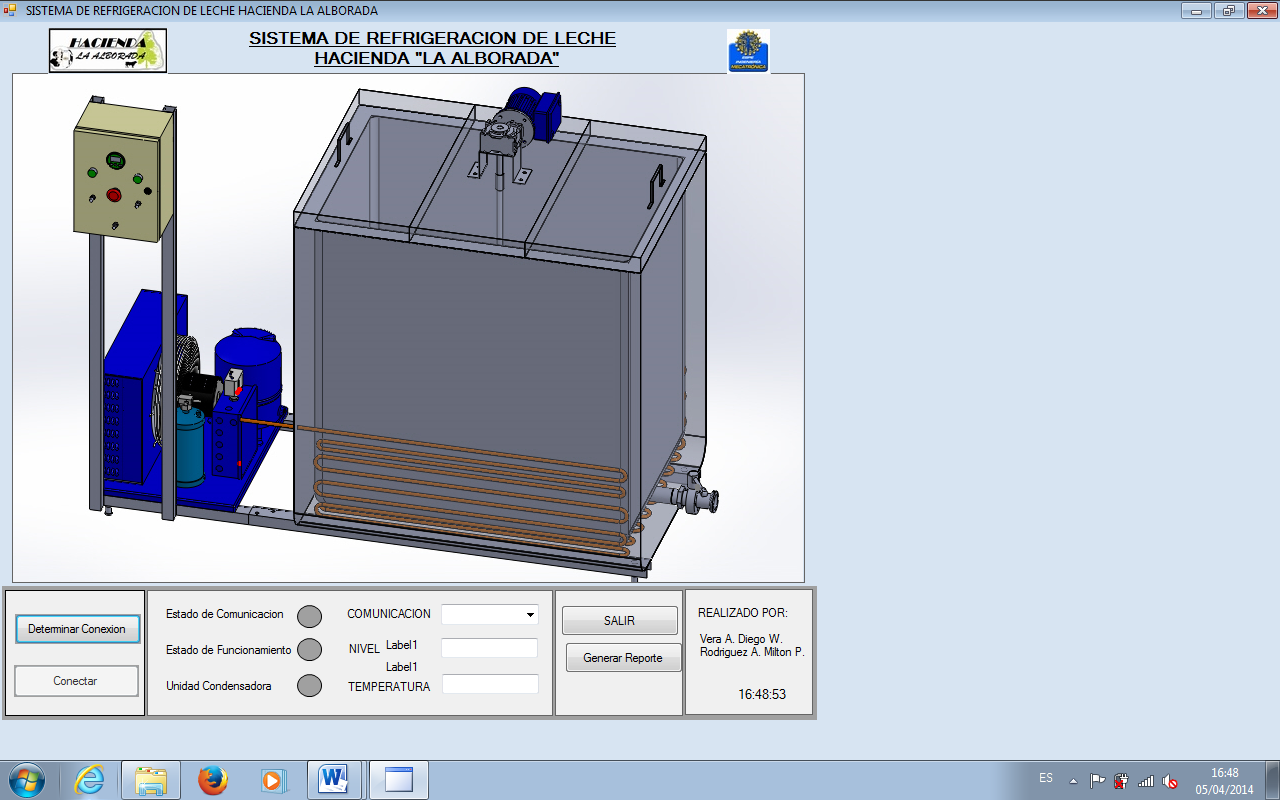 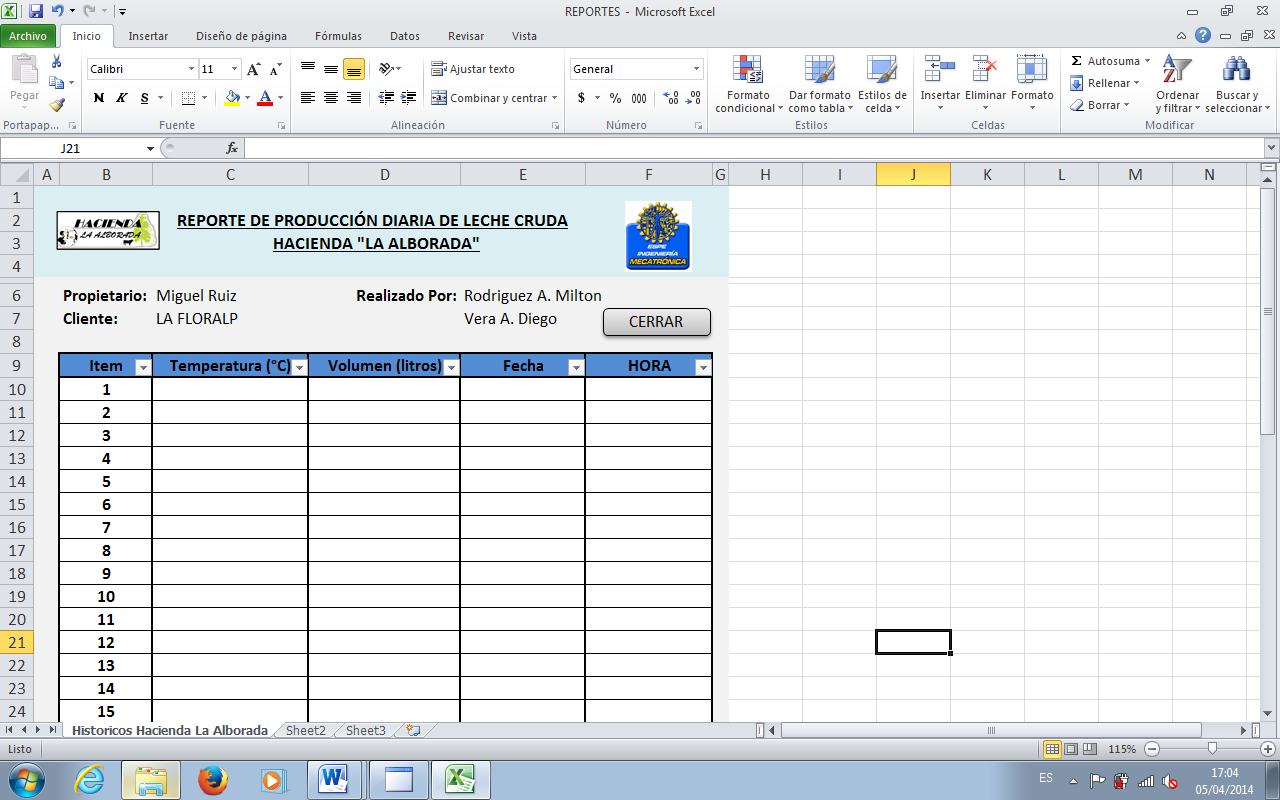 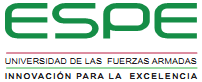 MICROCONTROLADOR
PIC 16F877A
EJECUCIÓN DE LA INTERFAZ
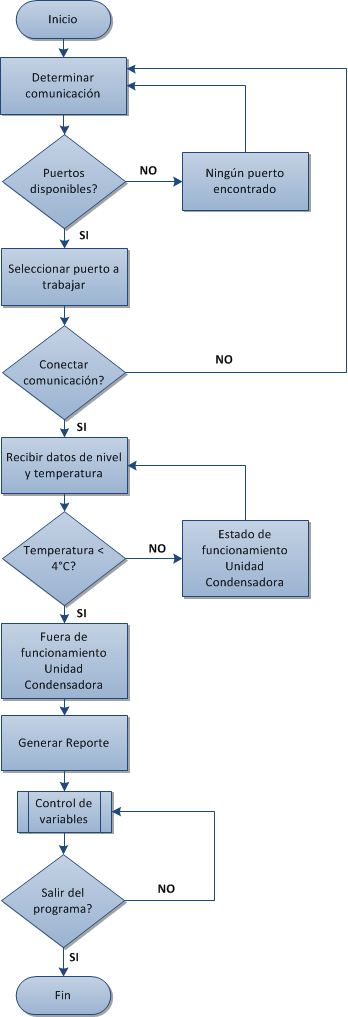 PROGRAMACIÓN
Comunicación
USB-TTL
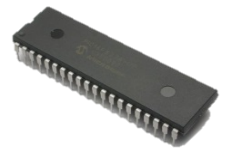 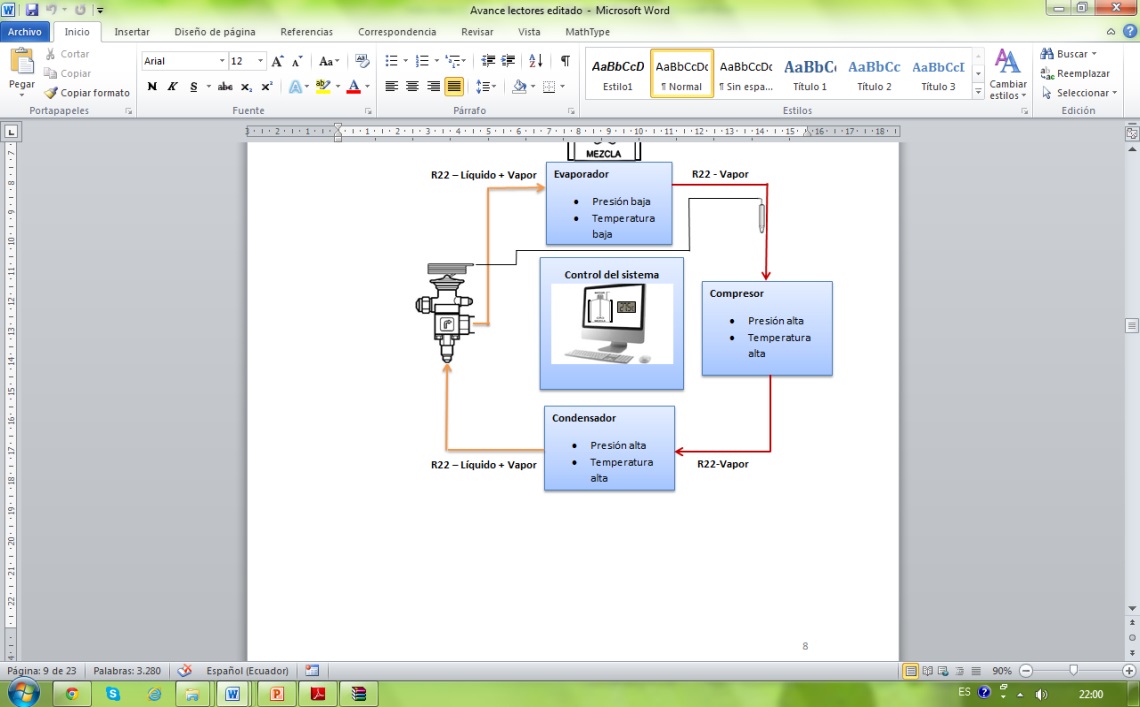 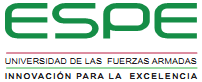 ENSAMBLAJE DEL SISTEMA DE REFRIGERACIÓN
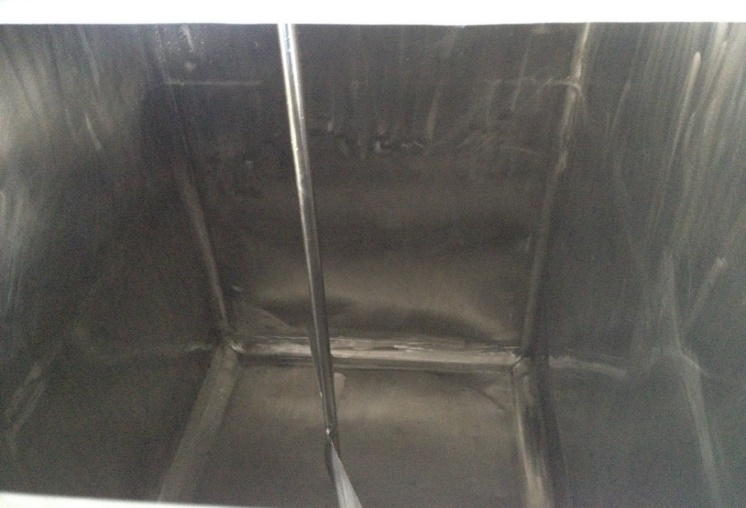 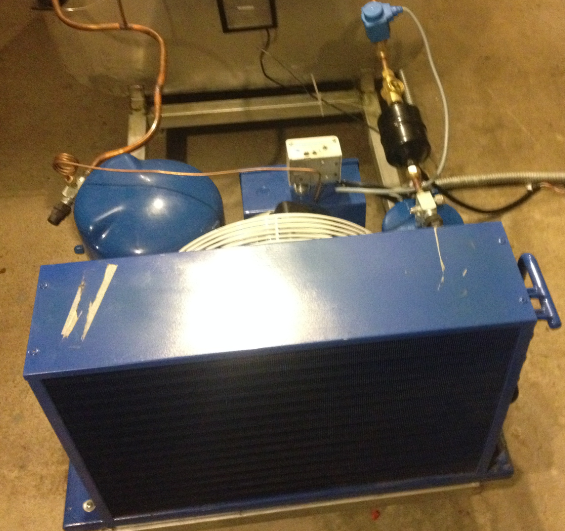 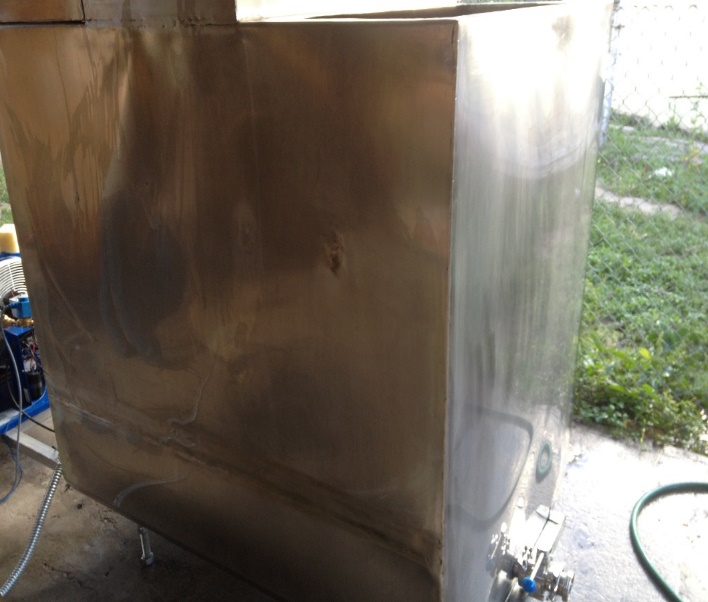 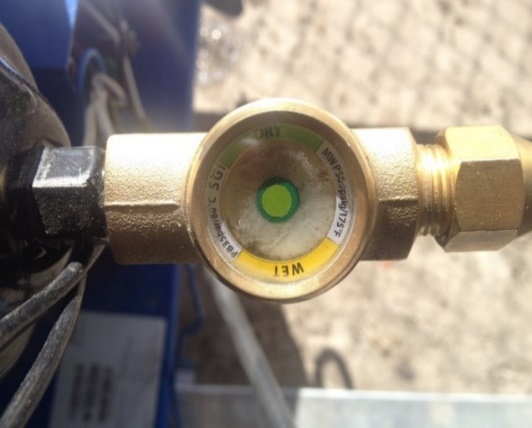 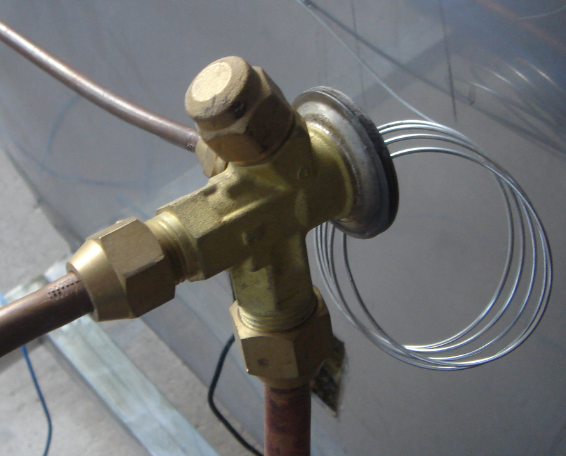 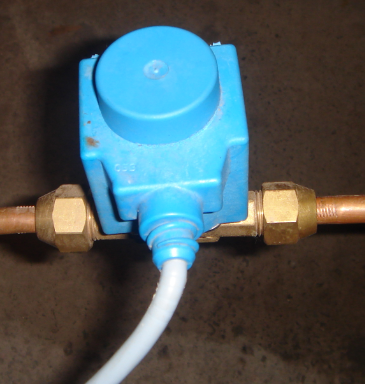 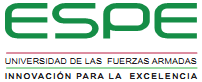 ENSAMBLE DEL SISTEMA DE REFRIGERACIÓN
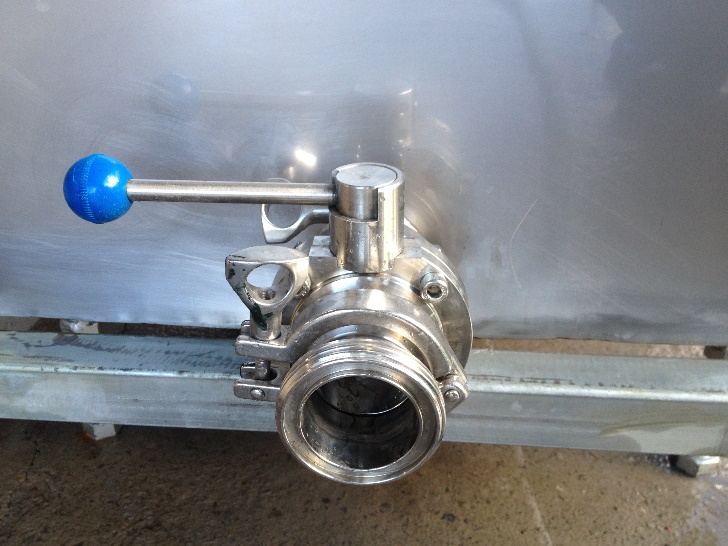 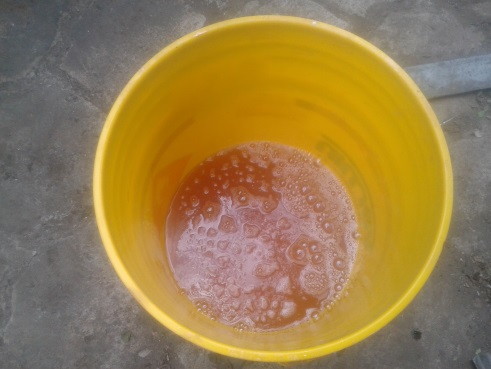 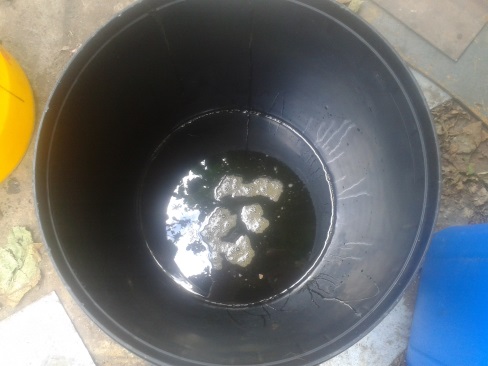 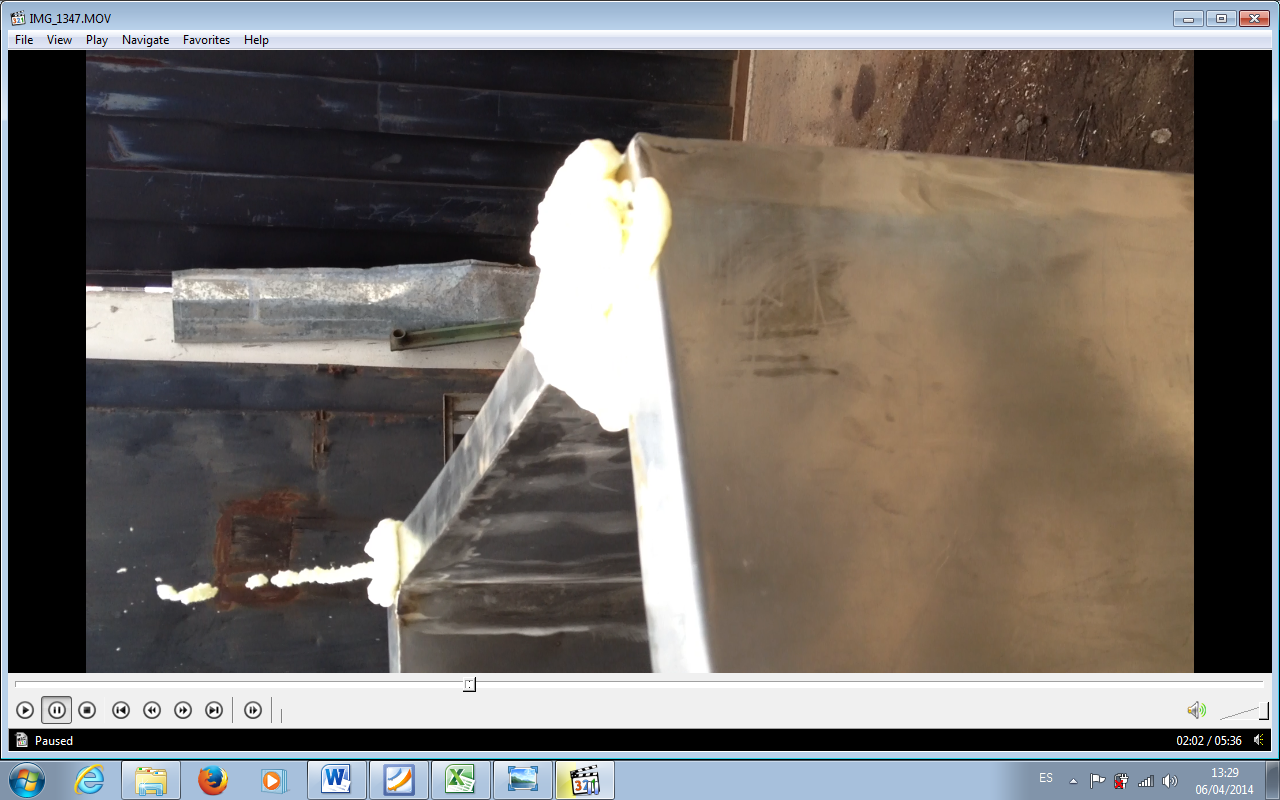 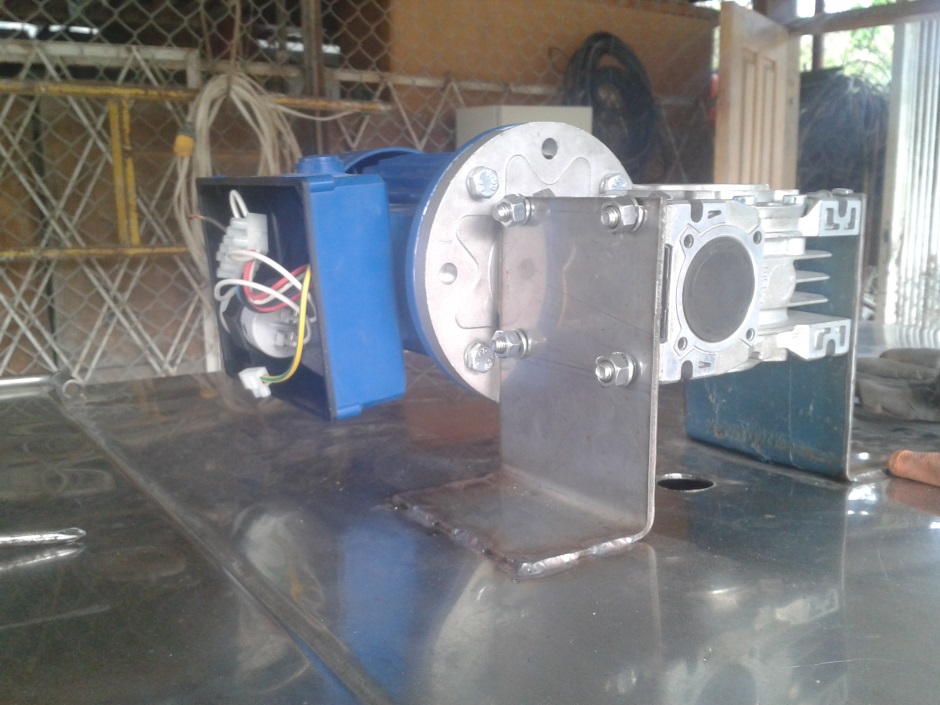 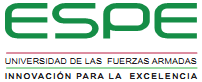 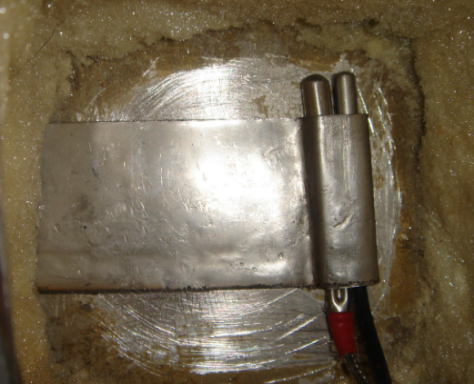 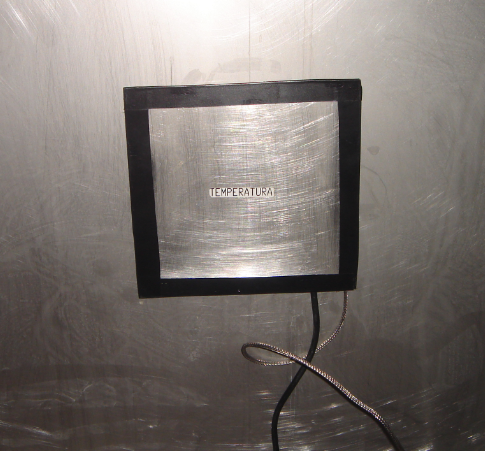 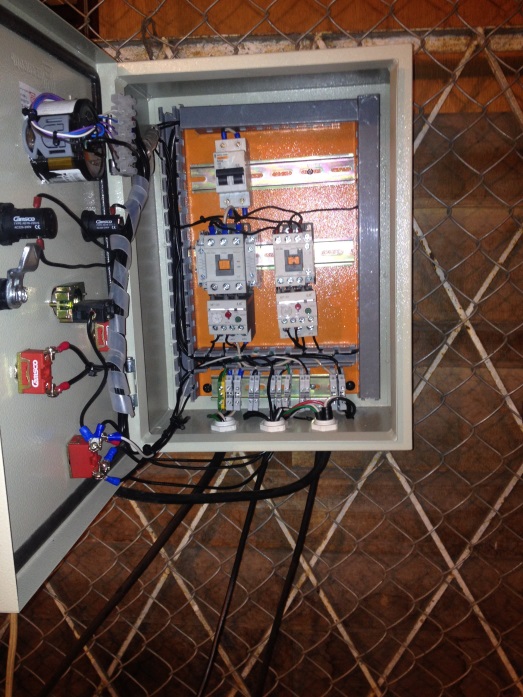 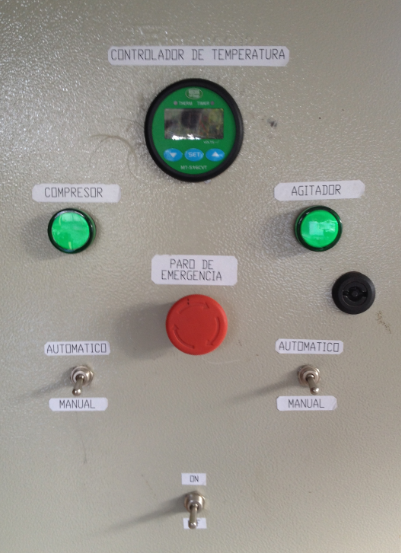 ENSAMBLE DEL SISTEMA DE REFRIGERACIÓN
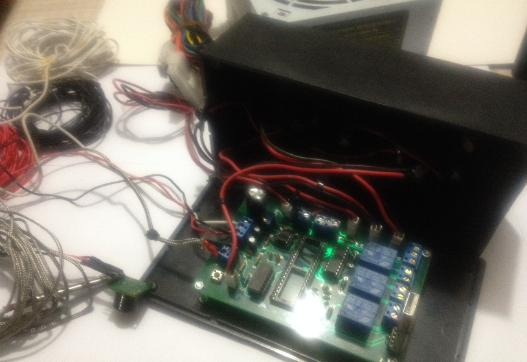 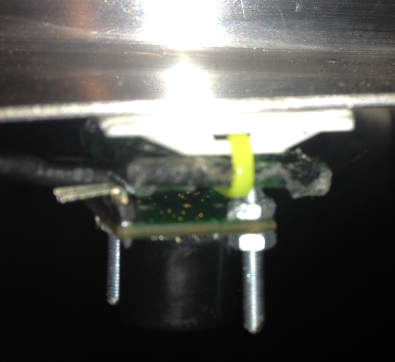 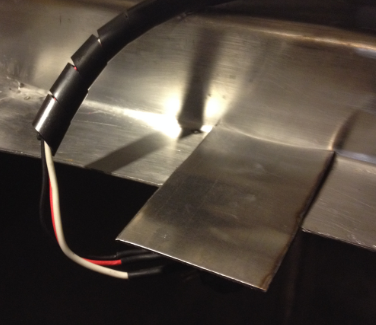 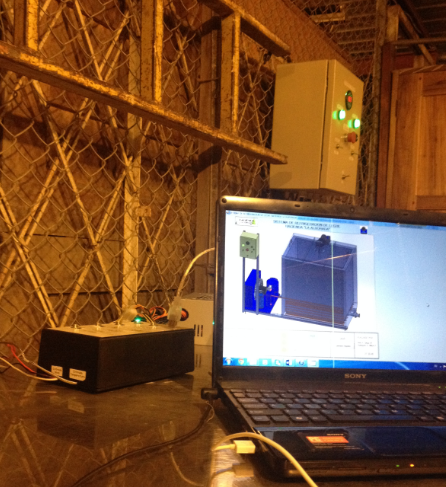 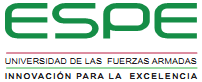 ENSAMBLE DEL SISTEMA DE REFRIGERACIÓN
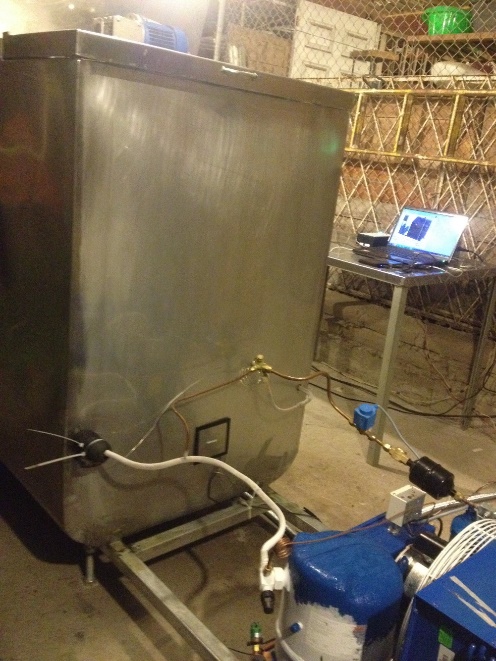 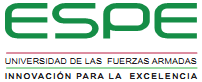 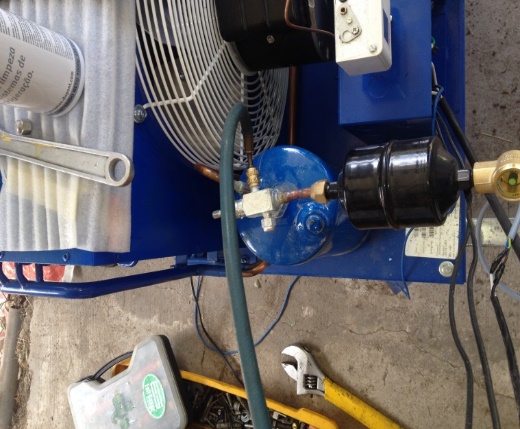 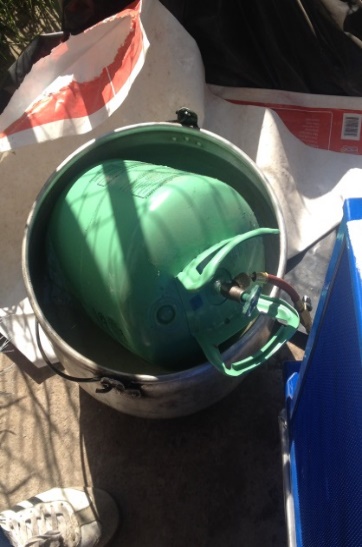 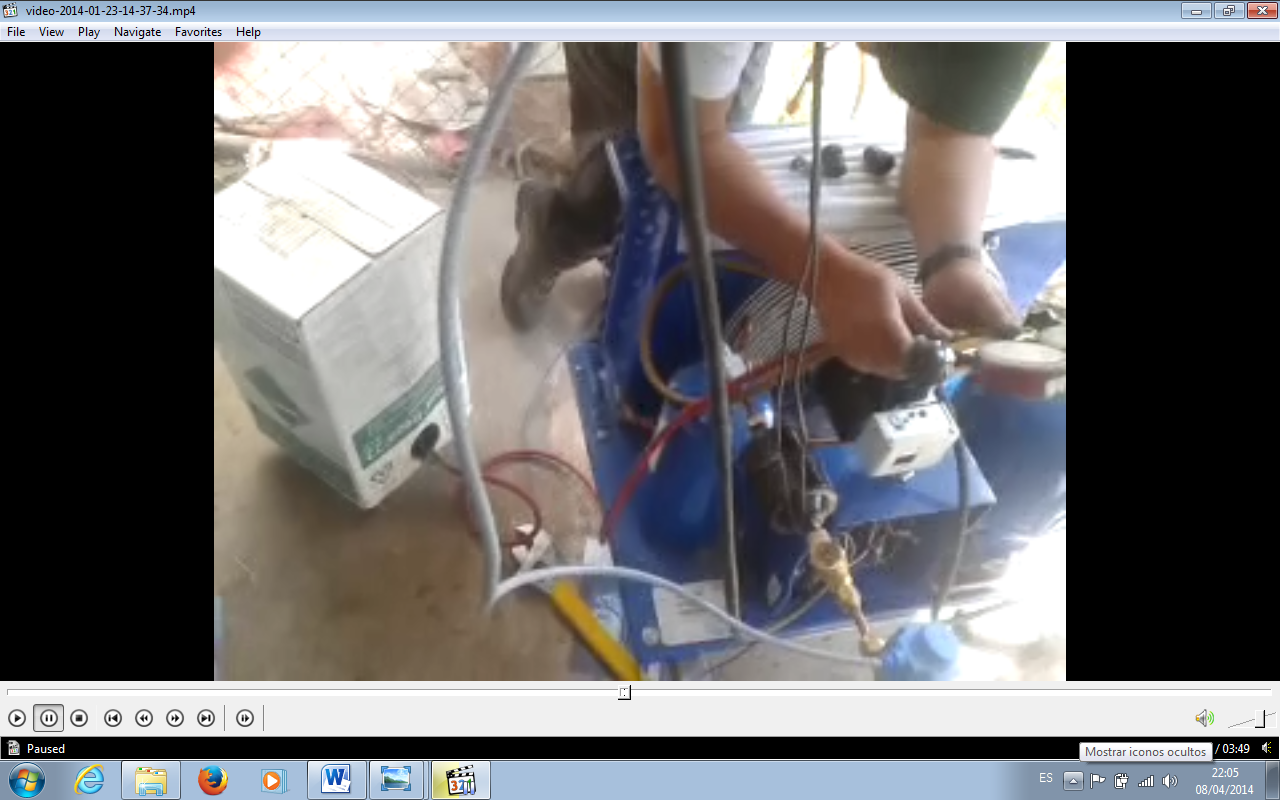 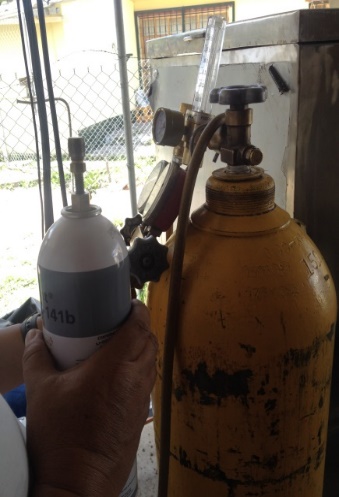 PRUEBAS Y ANÁLISIS DE RESULTADOS
Proceso de generación de vacío en el serpentín
Proceso de limpieza de humedad en el serpentín
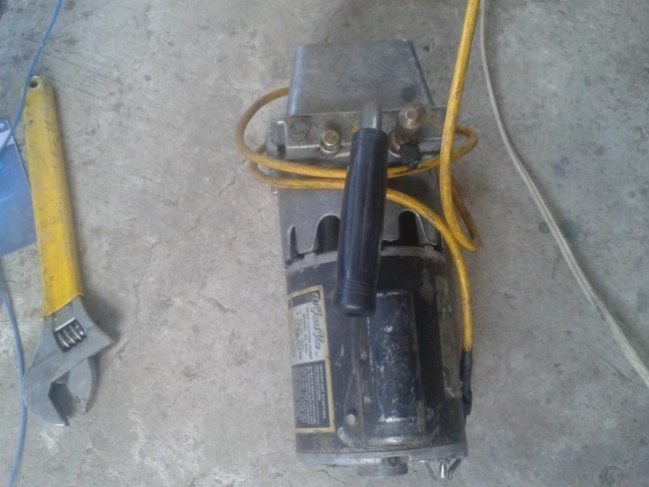 Carga del refrigerante en la unidad de refrigeración
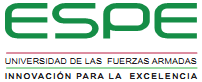 PRUEBAS Y ANÁLISIS DE RESULTADOS
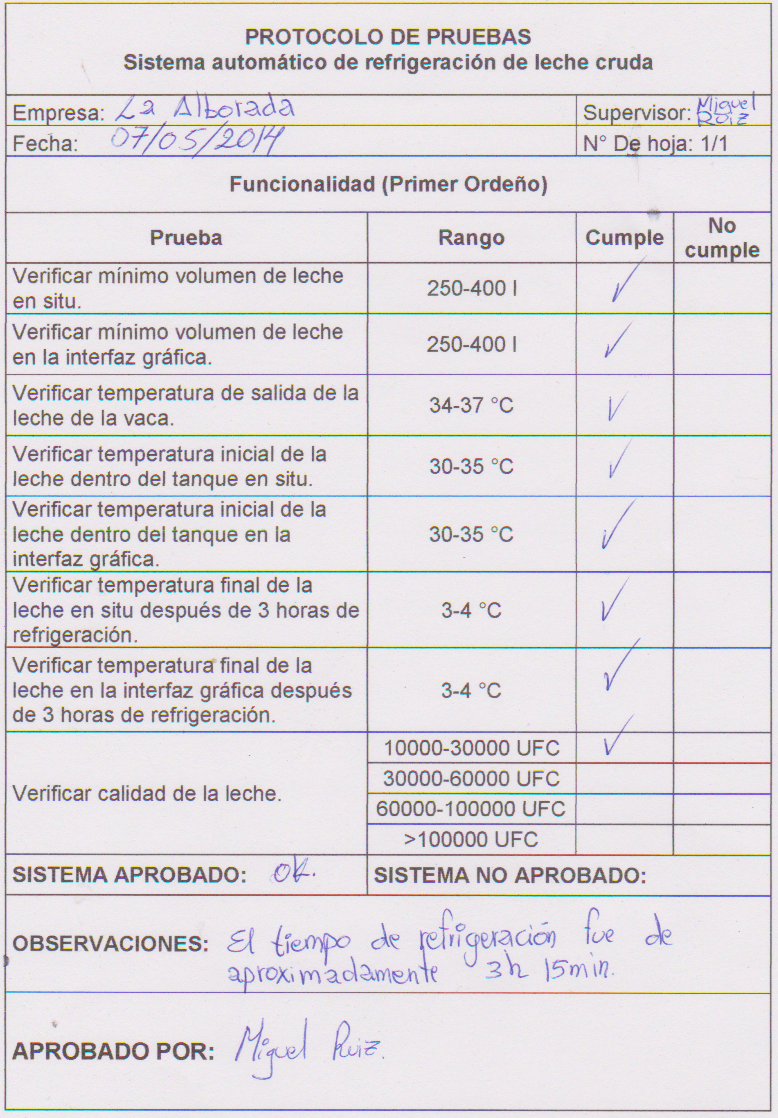 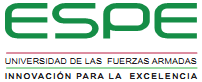 PRUEBAS Y ANÁLISIS DE RESULTADOS
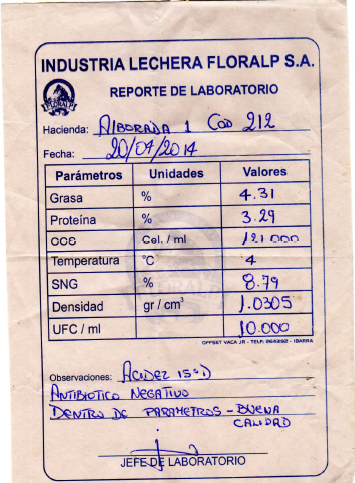 CONCLUSIONES
Mediante diferentes técnicas y herramientas  referentes al diseño de ingeniería, se seleccionaron e  implementaron los sistemas mecánicos, eléctrico/electrónicos y de control el cual son parte fundamental en un equipo mecatrónico.
La flexibilidad del sistema aseguró el control de temperatura en todo momento debido a que presenta dos tipos de controladores, donde el principal es un equipo robusto y específico  para este tipo de aplicaciones, el cual brinda fiabilidad en  la temperatura mostrada y a su vez asegura protección contra sobrevoltajes que se presentan a menudo en las zonas rurales, mientras que el segundo garantiza el control en caso de daños del equipo principal, donde gracias a sus características facilitan al operador el reemplazo del equipo, cumpliendo el control de temperatura dentro de los rangos establecidos por la norma INEN CPE 007.
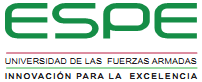 CONCLUSIONES
Se realizó un protocolo de pruebas para contemplar el pleno funcionamiento del equipo, cumpliendo los rangos permisibles de temperatura, capacidad y análisis microbiológico, señalando que este último fue revisada por la hacienda “LA ALBORADA” a través de su cliente “LA FLORALP” obteniendo resultados de UFC menores a 30000, siendo un dato aceptable por parte de la industria láctea.  
Luego de haber realizado las pruebas correspondientes del sistema de refrigeración, se obtuvo la leche refrigerada dentro de los rangos de temperatura permisibles (3 a 4°C) después de un tiempo de 3 horas 15 minutos, esto implica que en la práctica la etapa de evaporización no trabajó eficientemente debido al montaje del serpentín.
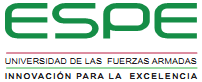 CONCLUSIONES
Debido a la poca disponibilidad en el mercado de sistemas de refrigeración electrónicos, se analizó un nuevo dispositivo (peltier) como alternativa, resultando ser un elemento eficiente en transferencia de calor pero su carga térmica es baja para aplicaciones industriales, obteniendo un número de 456 dispositivos a utilizar para esta proyecto, lo cual no  permitió ser usado por su alto costo en la implementación del mismo, por ende se utilizó un sistema de refrigeración mecánico.
El sistema de agitación implementado cumple a cabalidad con las funciones designadas, puesto que la composición química de la leche no sufre cambios en el proceso de refrigeración y a su vez la temperatura de la leche es homogénea en todo el volumen evitando el congelamiento en la base inferior del tanque, por tanto se concluye que la velocidad de agitación y el diseño de la paleta fueron acertadas para esta aplicación.
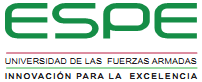 RECOMENDACIONES
Para garantizar la seguridad y el buen uso del sistema se sugiere seguir el procedimiento y las advertencias de uso mencionadas en el manual de usuario.
Para la manufactura de nuevos tanques de refrigeración en el mercado nacional se recomienda mejorar el área de transferencia de calor en cuanto a la disposición del serpentín, reemplazando la tubería de cobre que se encuentra en contacto con las tapas internas del tanque mediante sujetadores, por tubería de acero inoxidable ubicado dentro del tanque en contacto directo con la leche, esto mejoraría el rendimiento de la unidad de refrigeración disminuyendo el tiempo de enfriamiento de la leche.
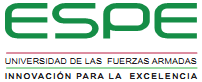 RECOMENDACIONES
En la manipulación de tanques de almacenamiento es muy importante la limpieza, por lo que es necesario realizar el aseo diariamente para evitar la contaminación del próximo almacenamiento de leche cruda.
El tanque de leche cruda fue diseñado para una capacidad de almacenamiento de 800 litros diarios, para lo cual, es necesario que el operador controle este valor, manteniendo en el primer ordeño un volumen mínimo de 250 litros por encima del nivel del rodete y en el segundo ordeño se complemente la capacidad total con el fin de convalidar lo expuesto por la norma INEN.
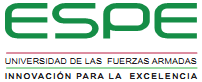 MUCHAS GRACIAS…
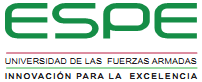